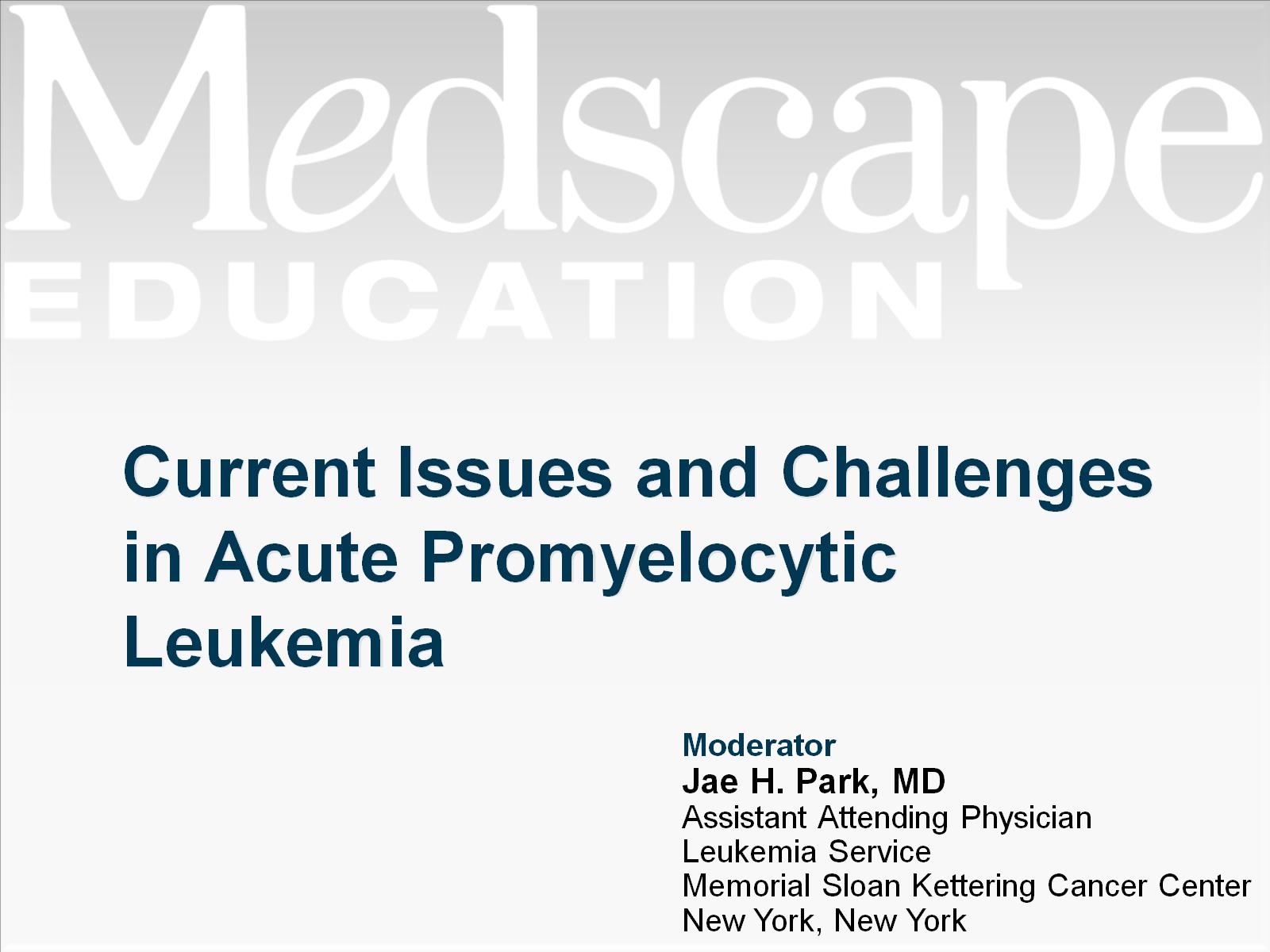 Current Issues and Challenges in Acute Promyelocytic Leukemia
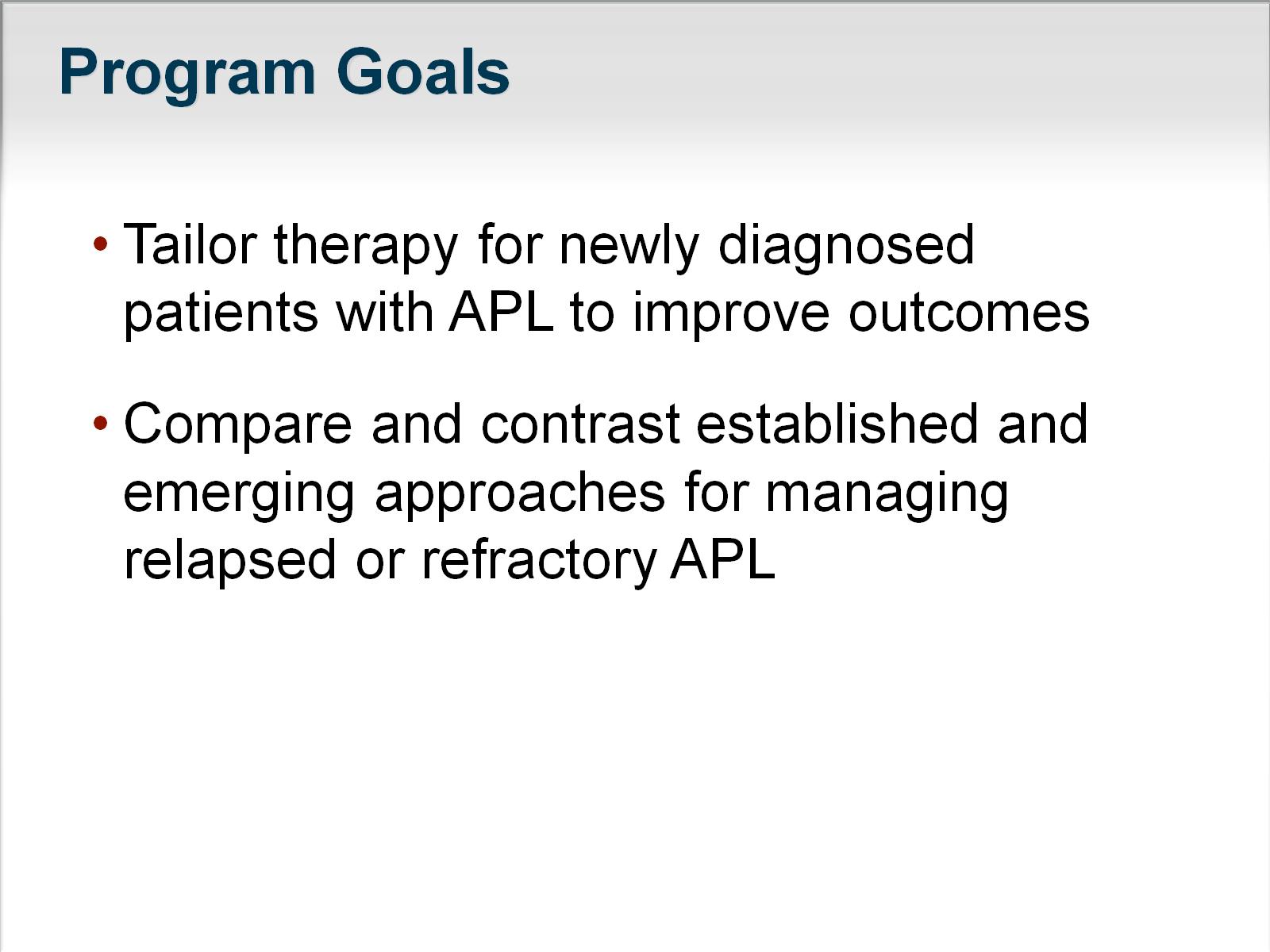 Program Goals
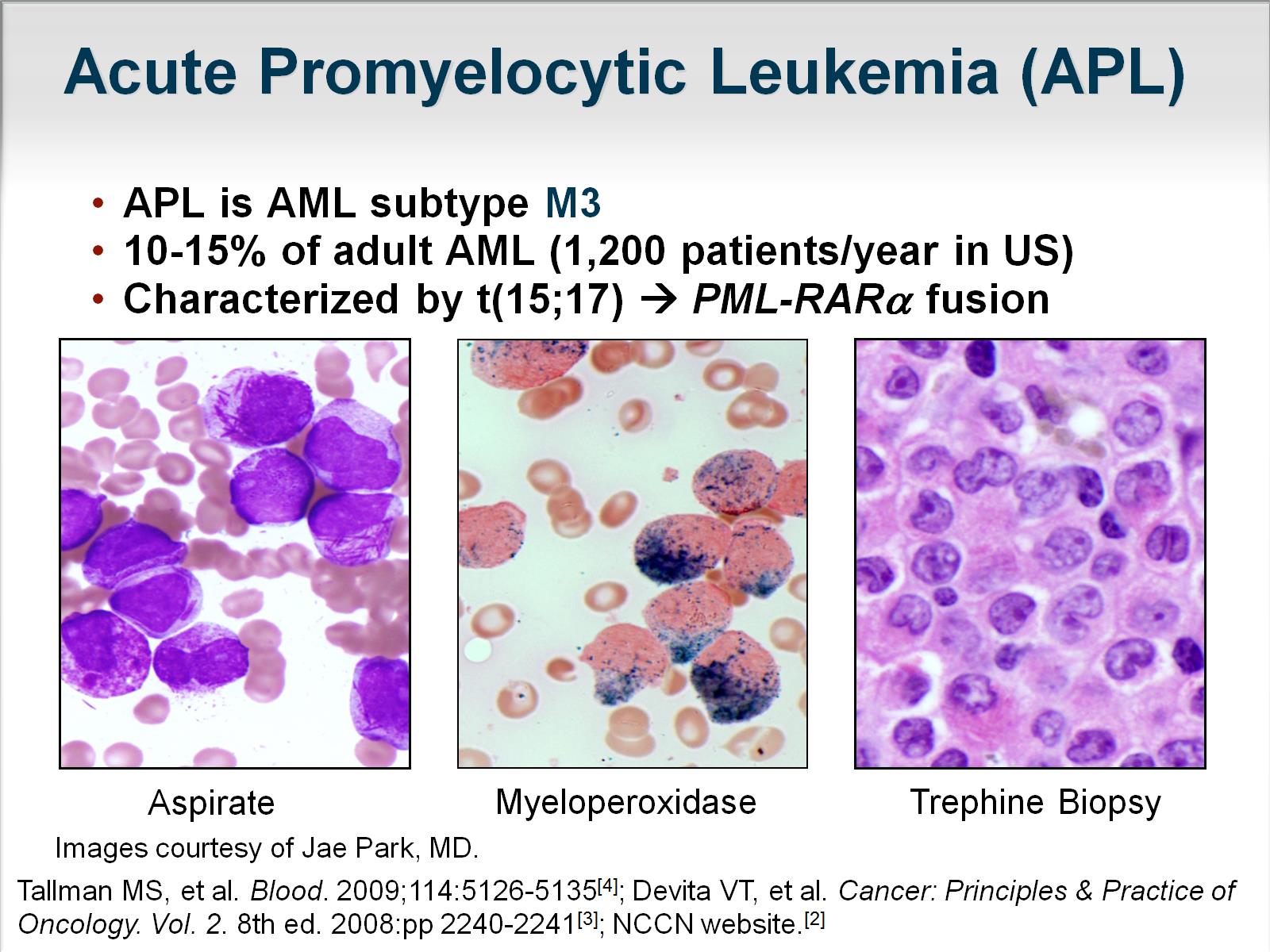 Acute Promyelocytic Leukemia (APL)
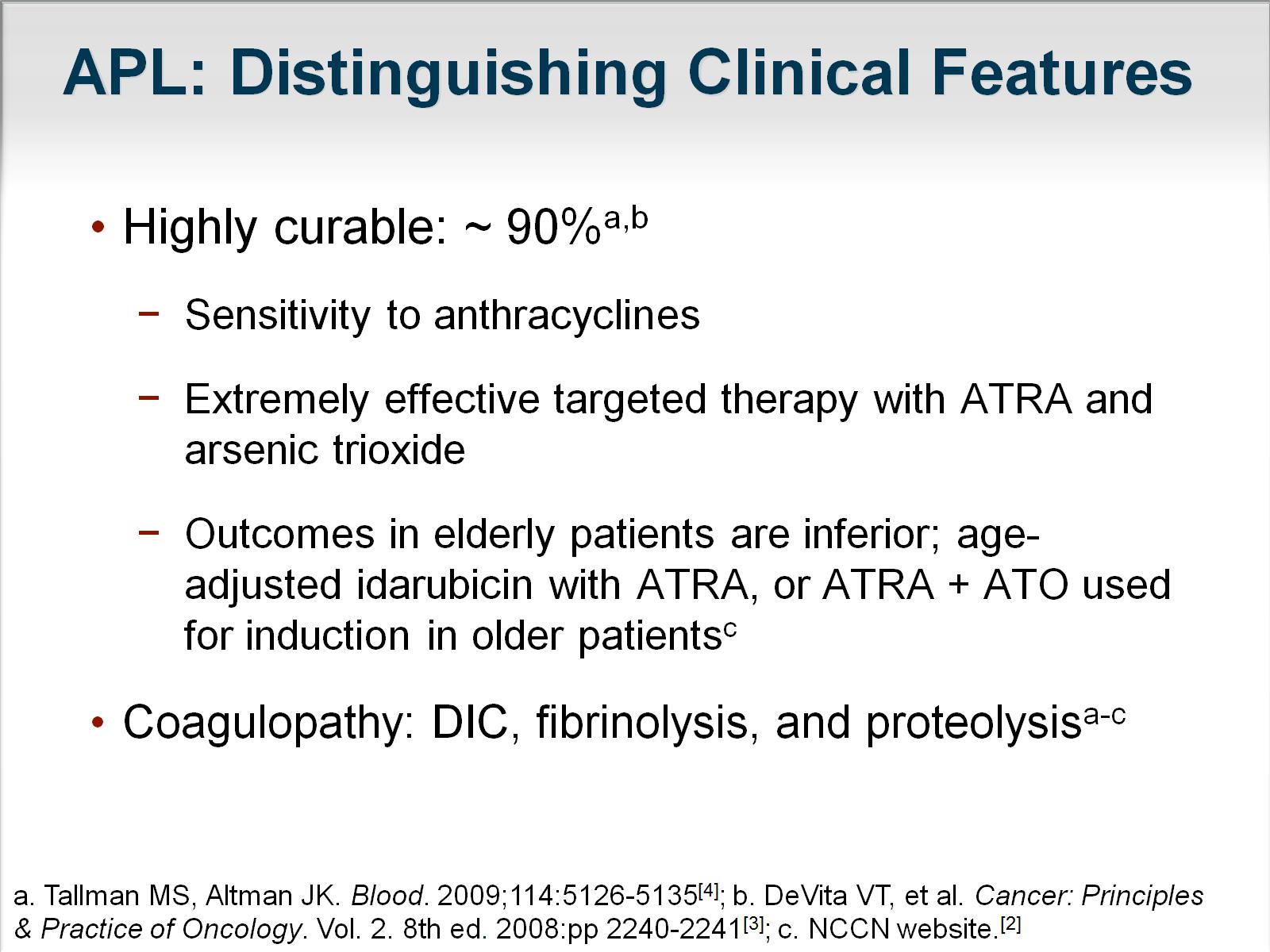 APL: Distinguishing Clinical Features
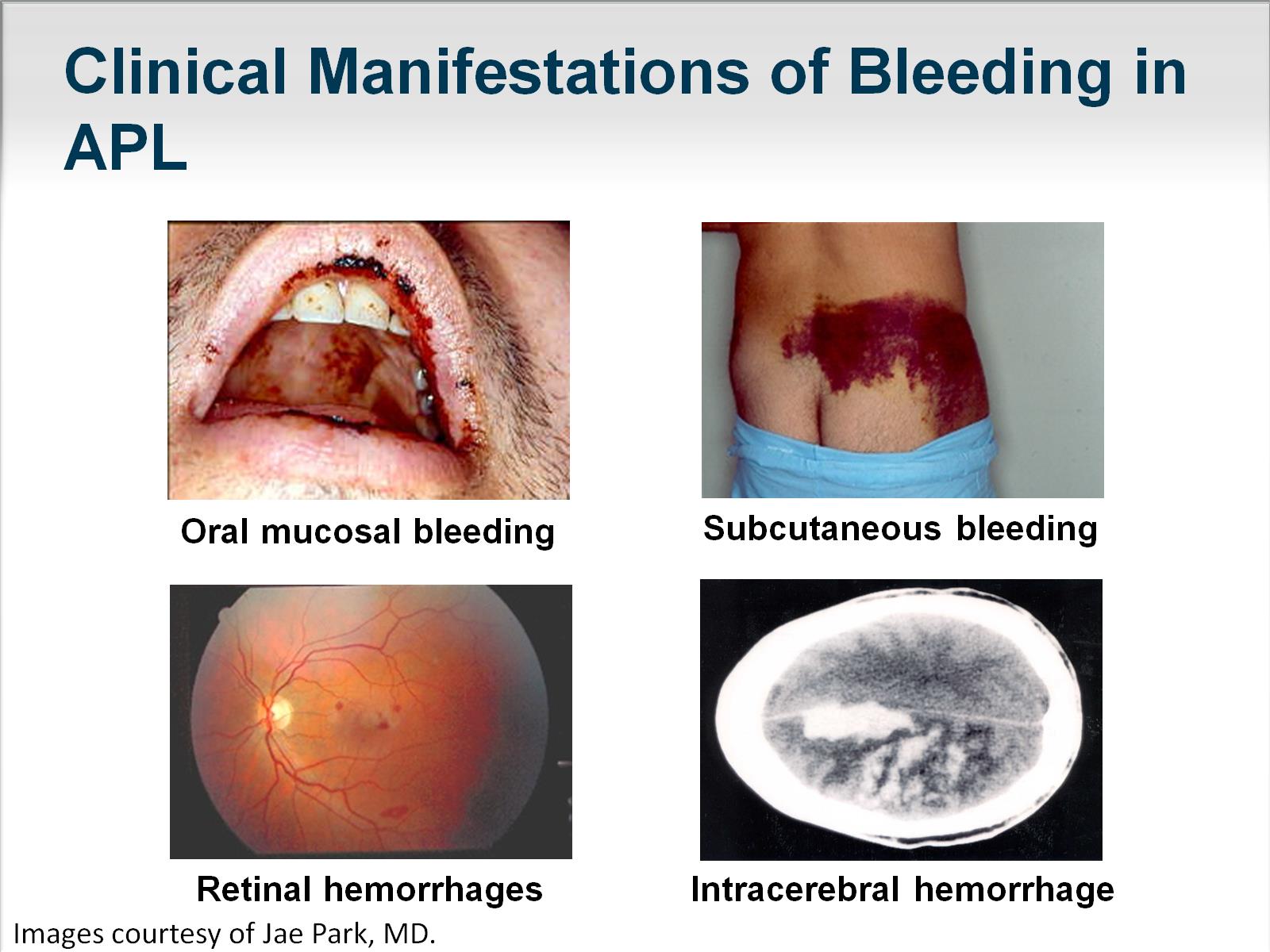 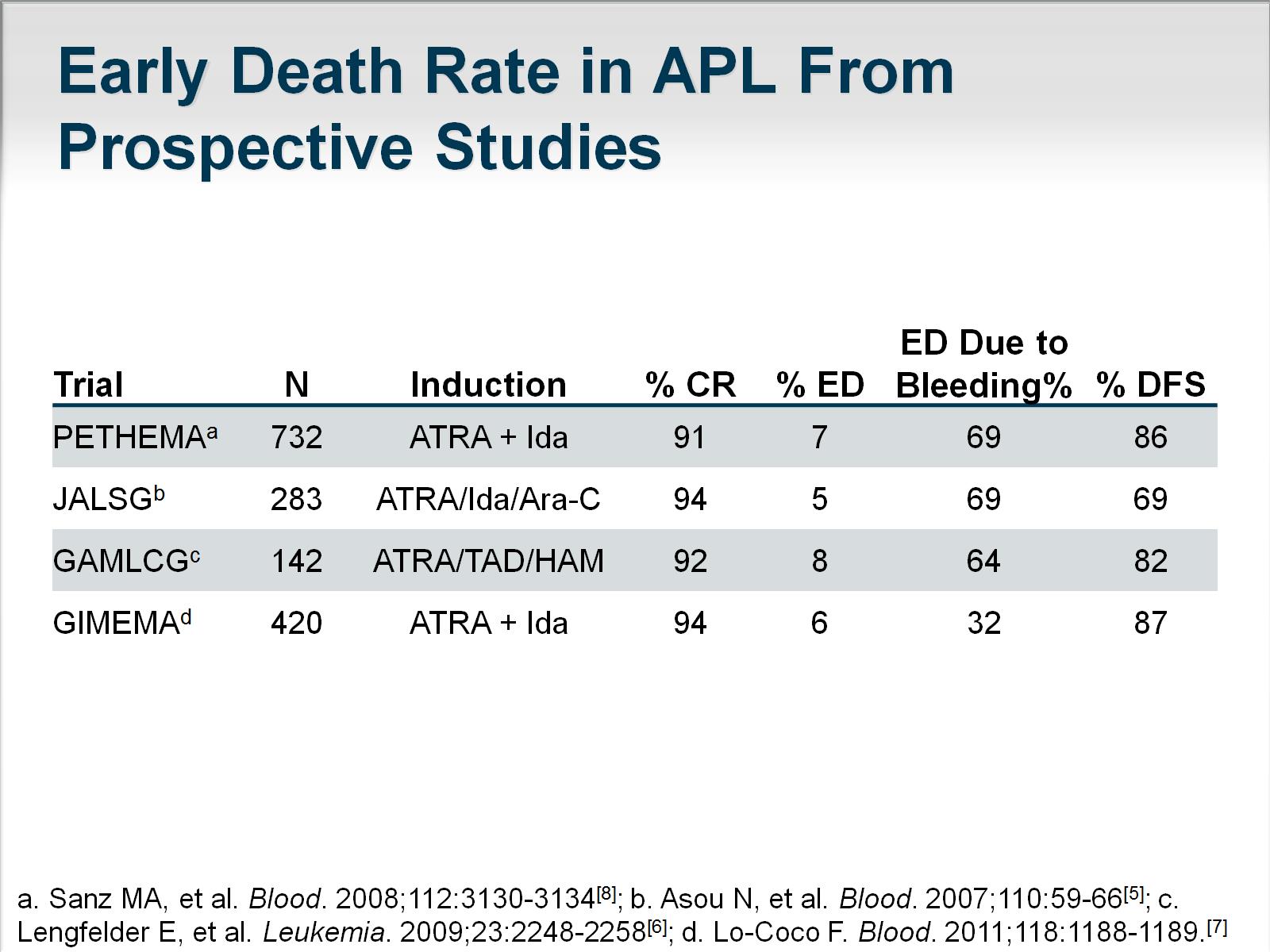 Early Death Rate in APL From Prospective Studies
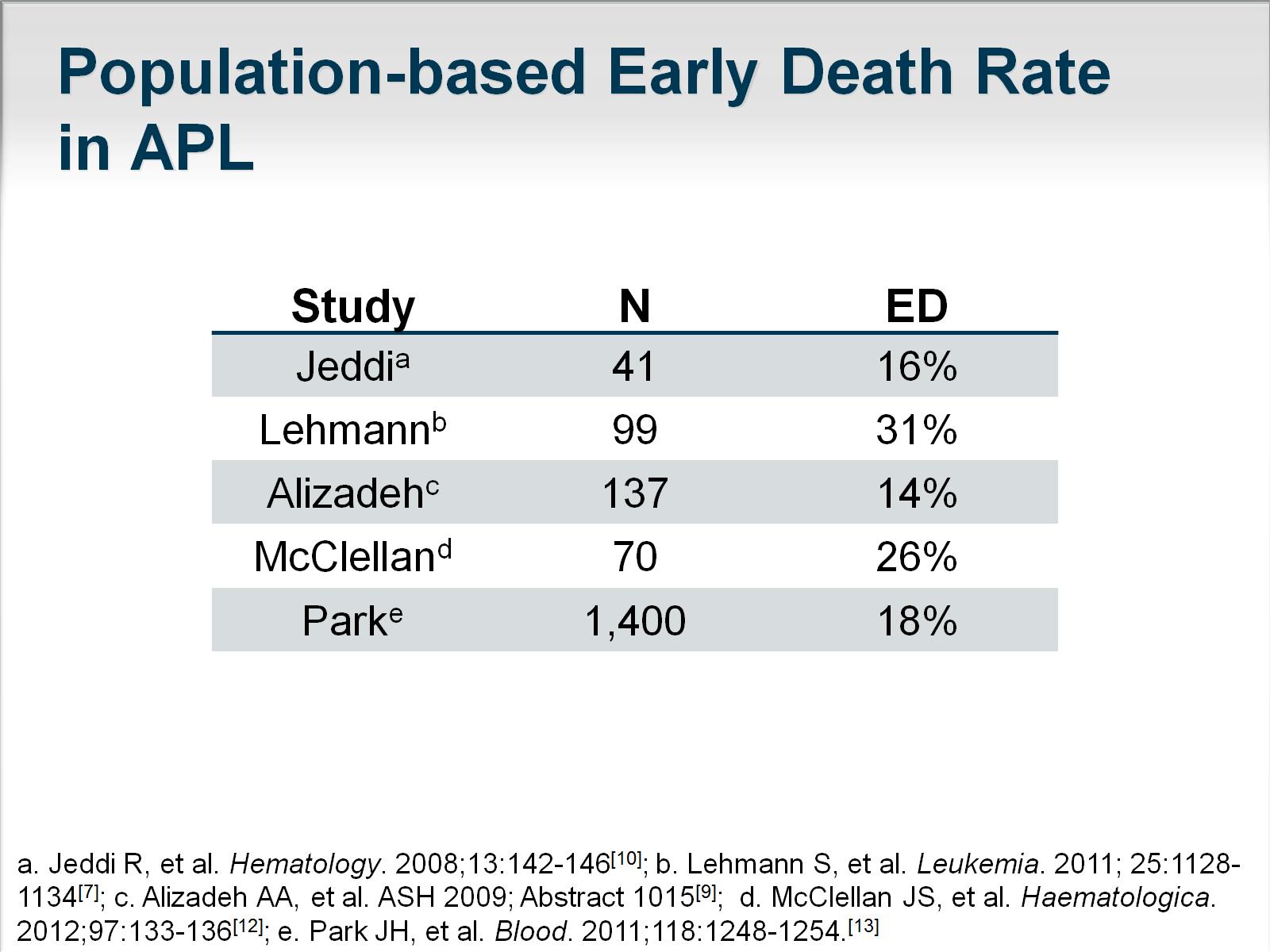 Population-based Early Death Rate in APL
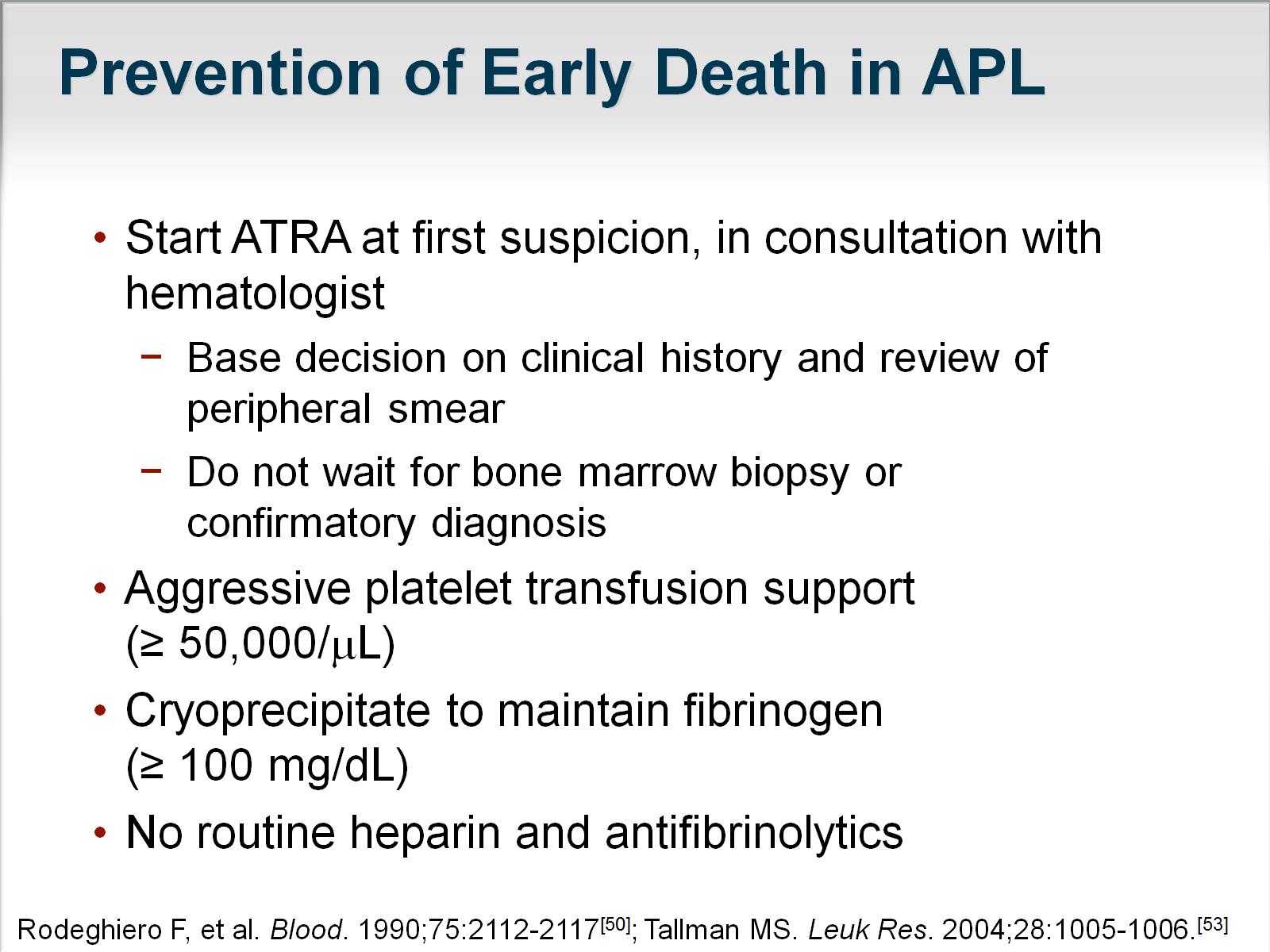 Prevention of Early Death in APL
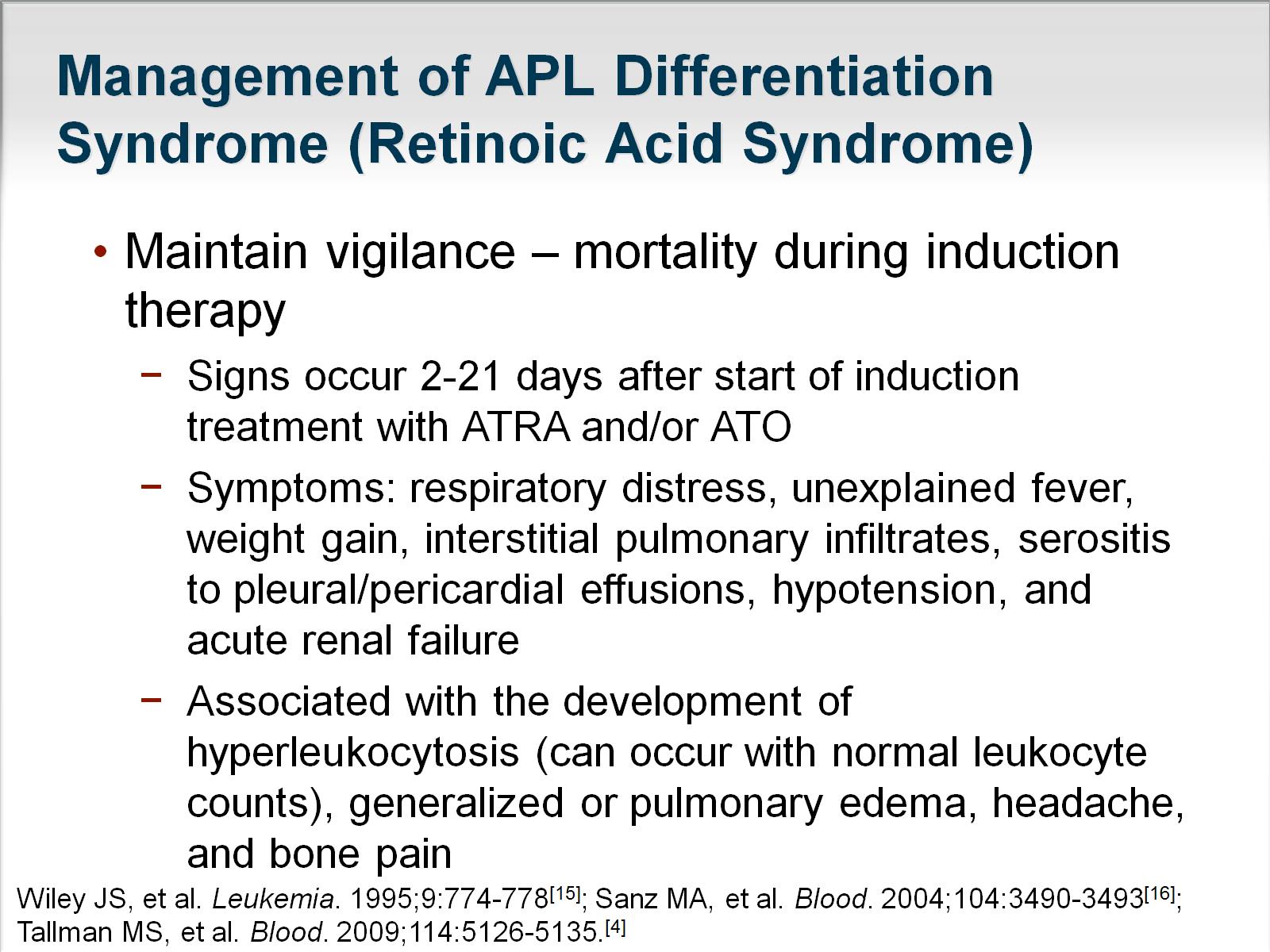 Management of APL Differentiation Syndrome (Retinoic Acid Syndrome)
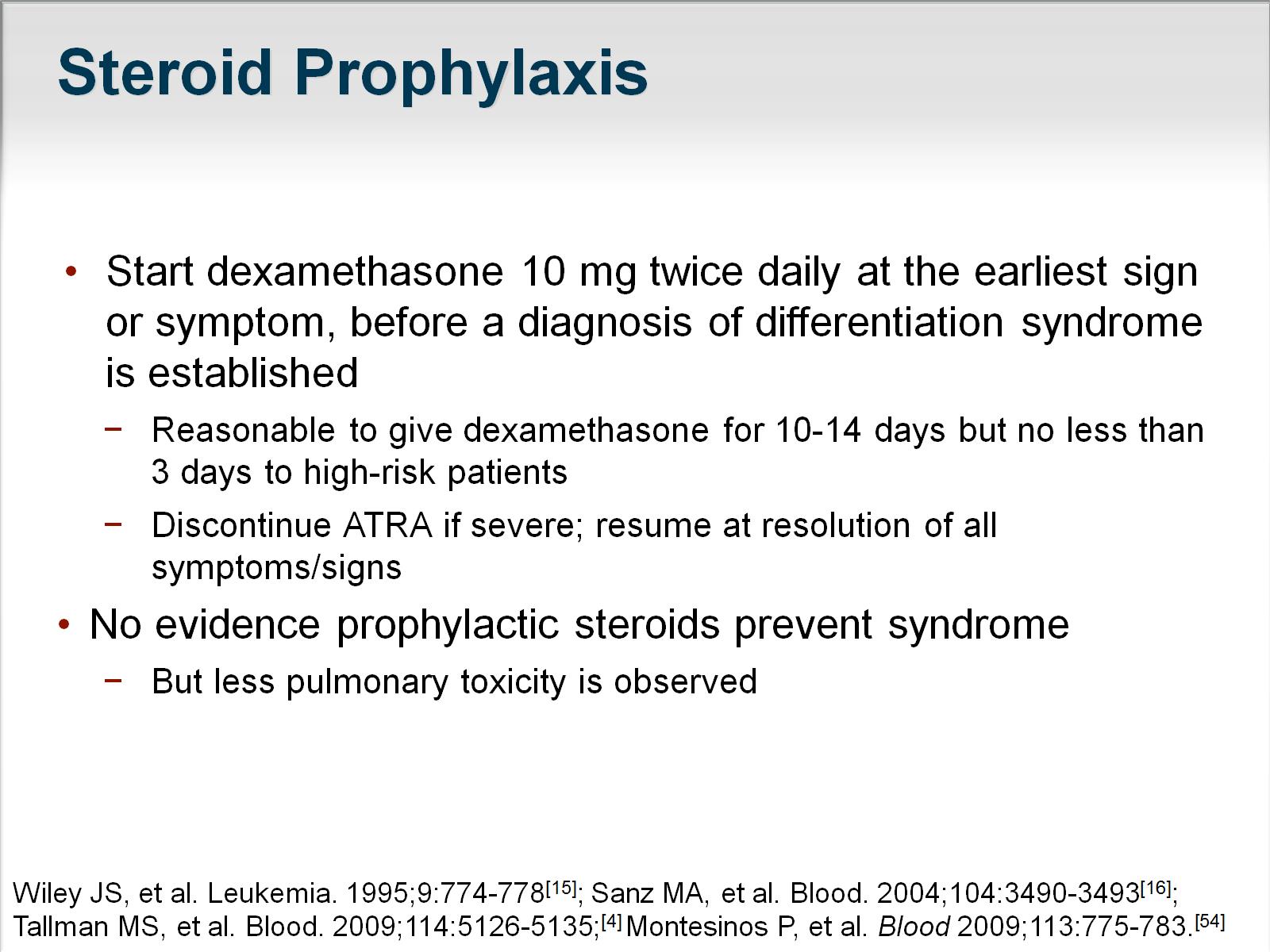 Steroid Prophylaxis
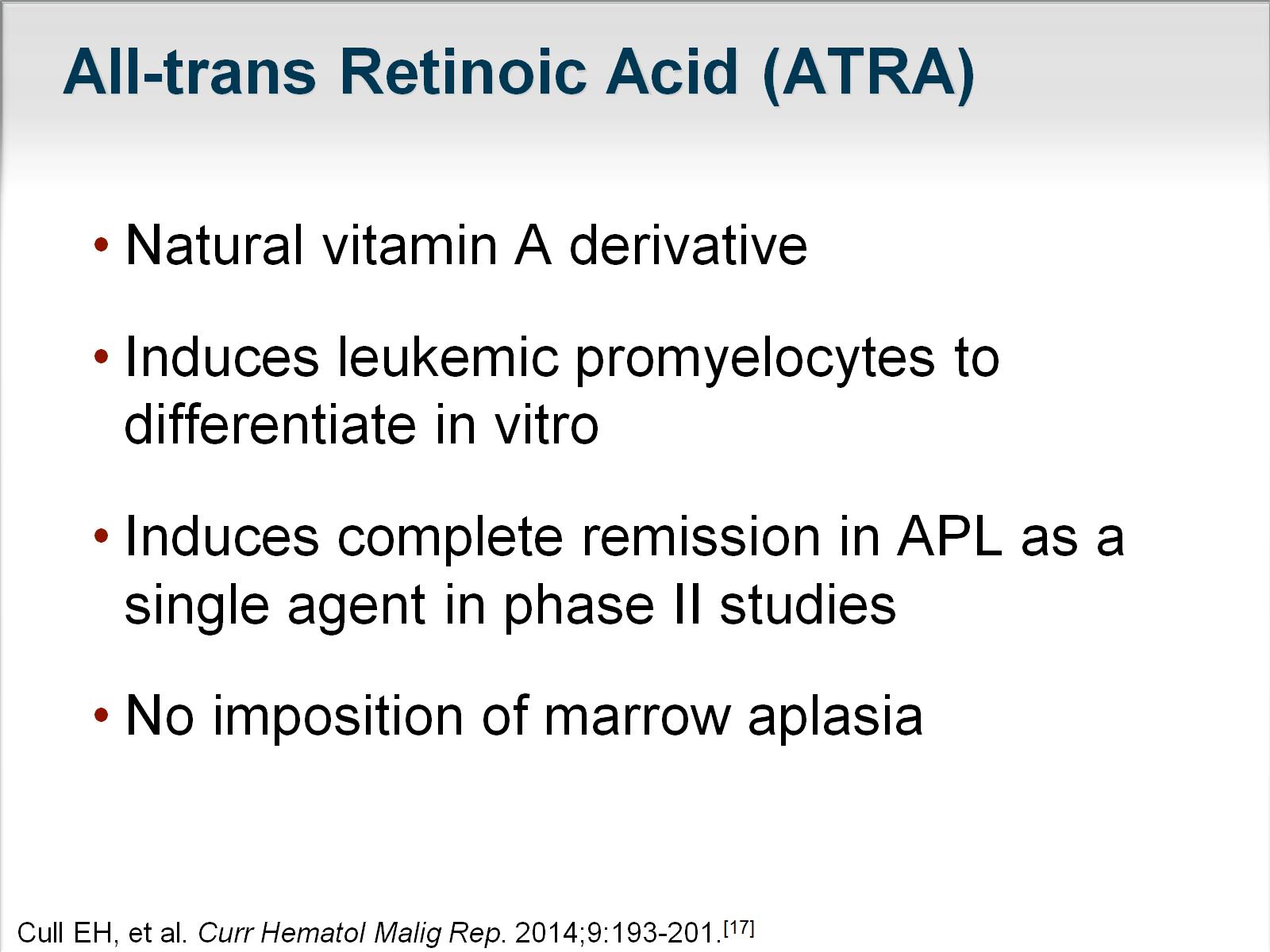 All-trans Retinoic Acid (ATRA)
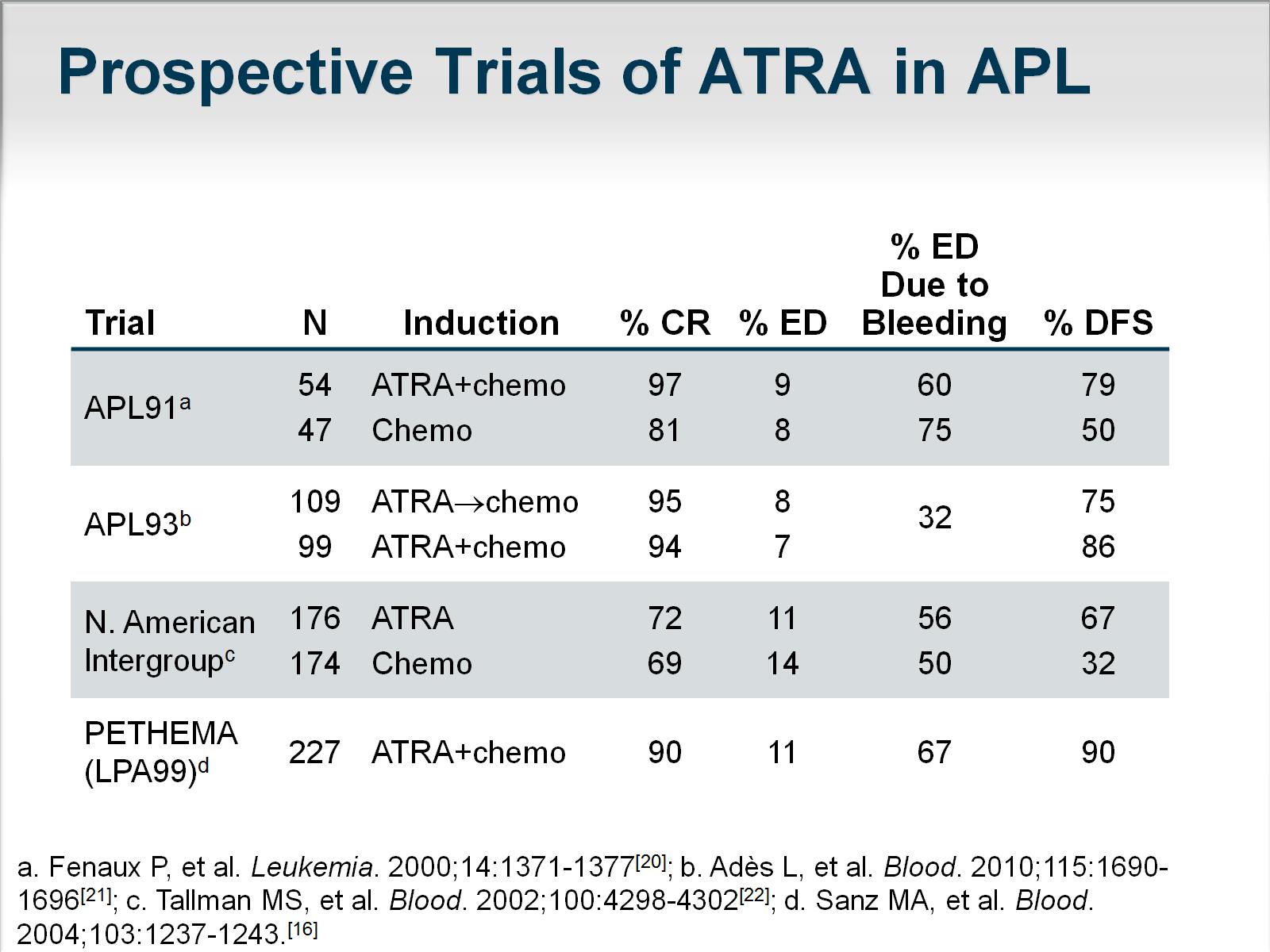 Prospective Trials of ATRA in APL
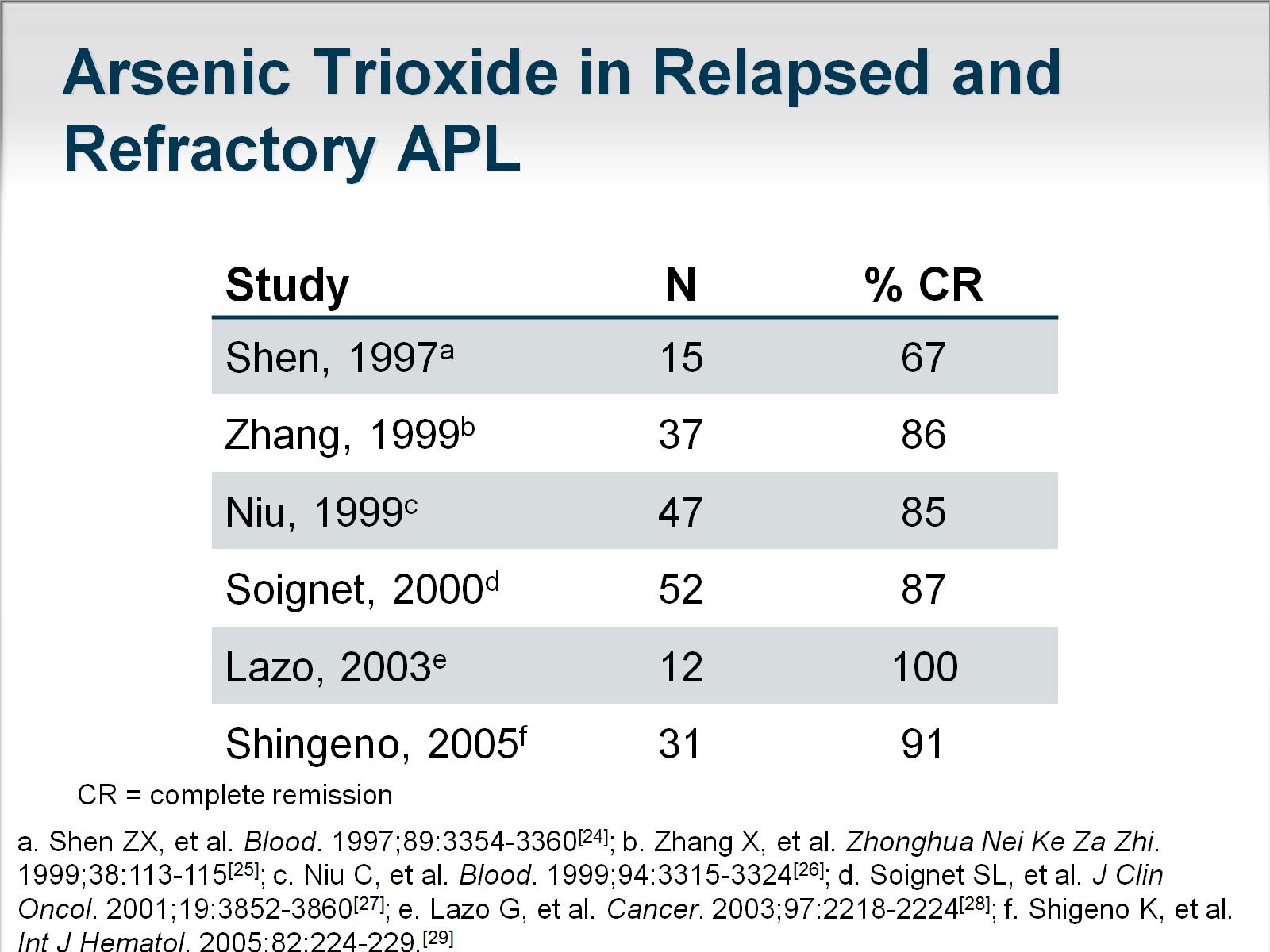 Arsenic Trioxide in Relapsed and Refractory APL
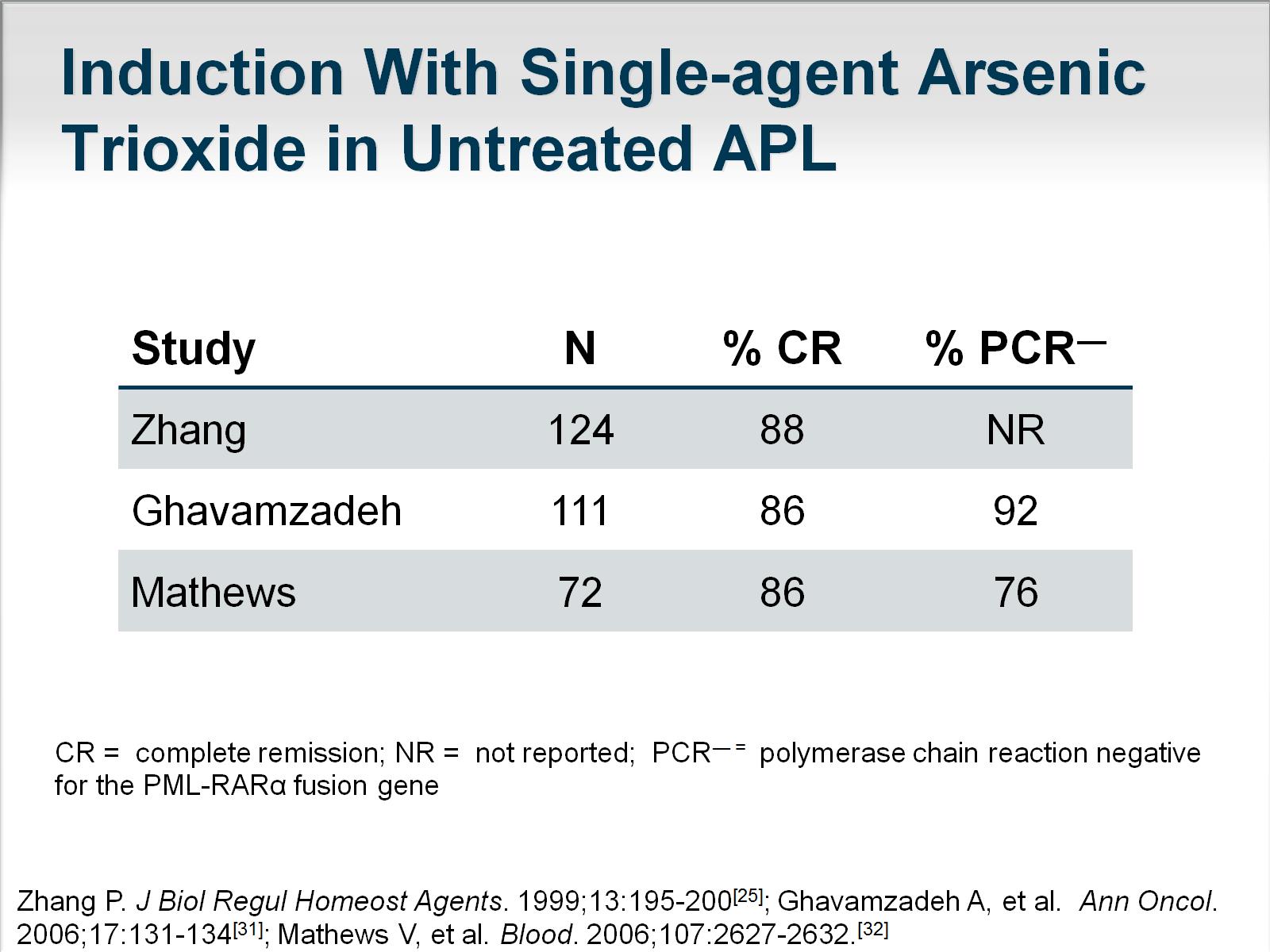 Induction With Single-agent Arsenic Trioxide in Untreated APL
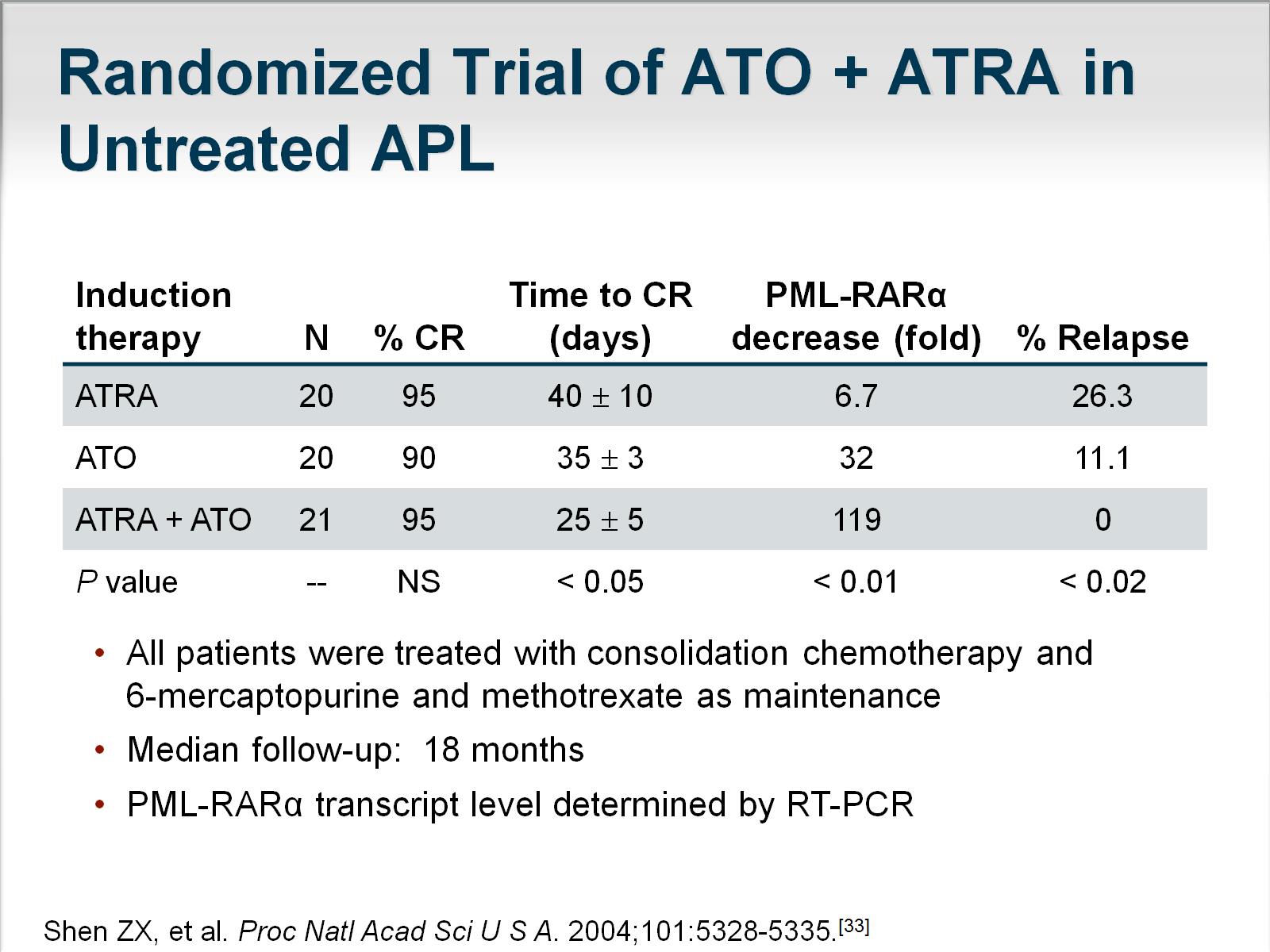 Randomized Trial of ATO + ATRA in Untreated APL
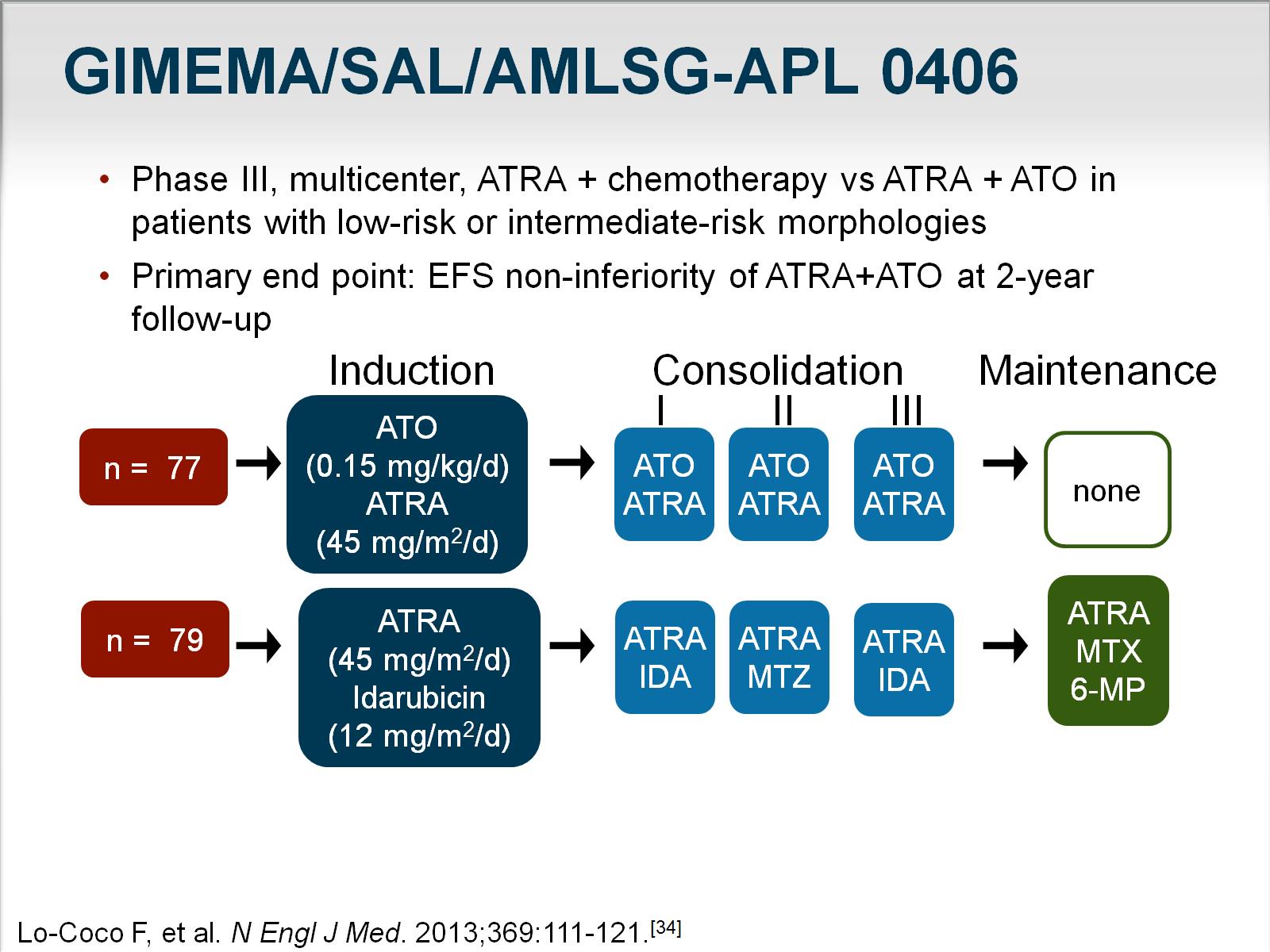 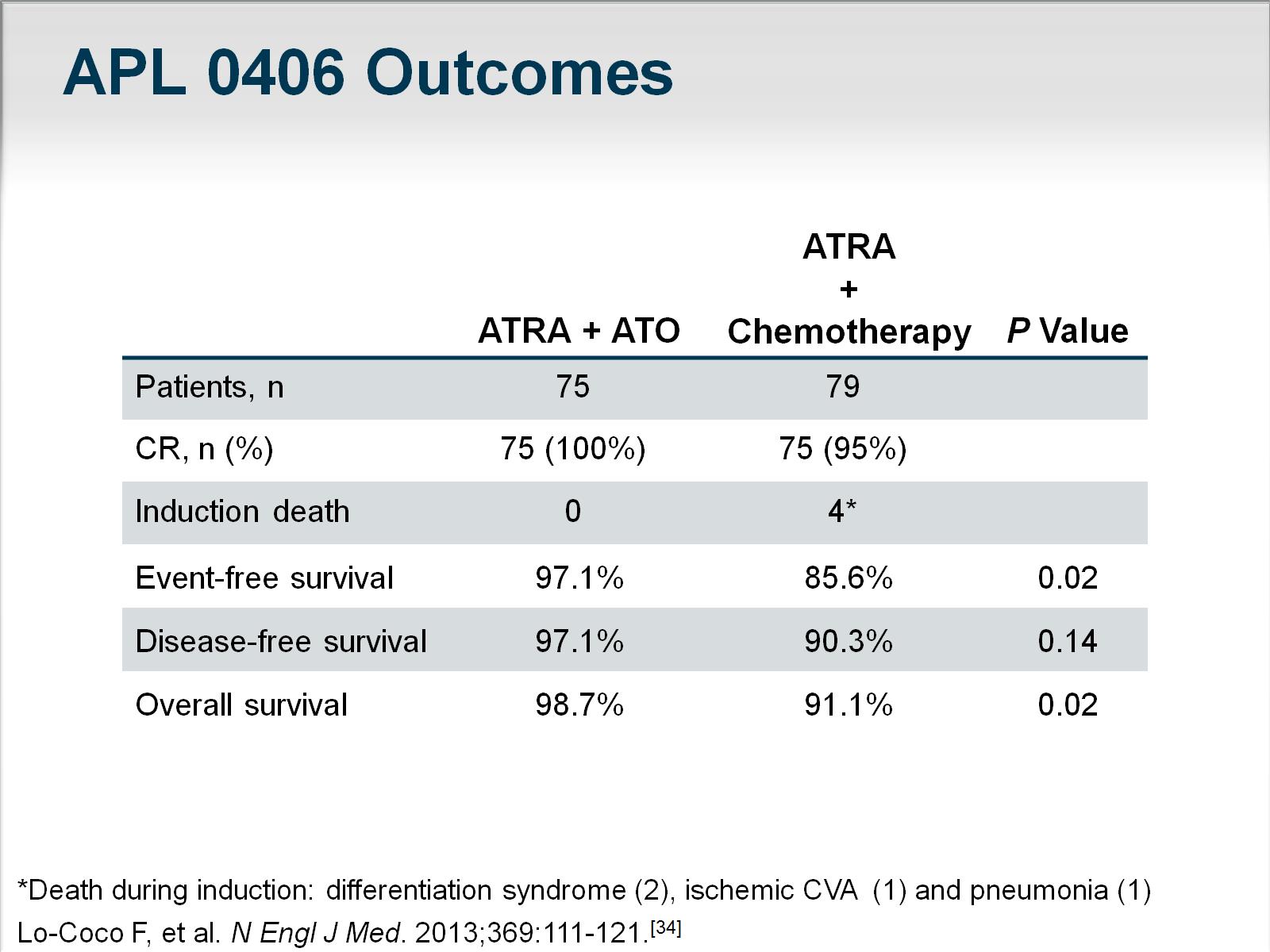 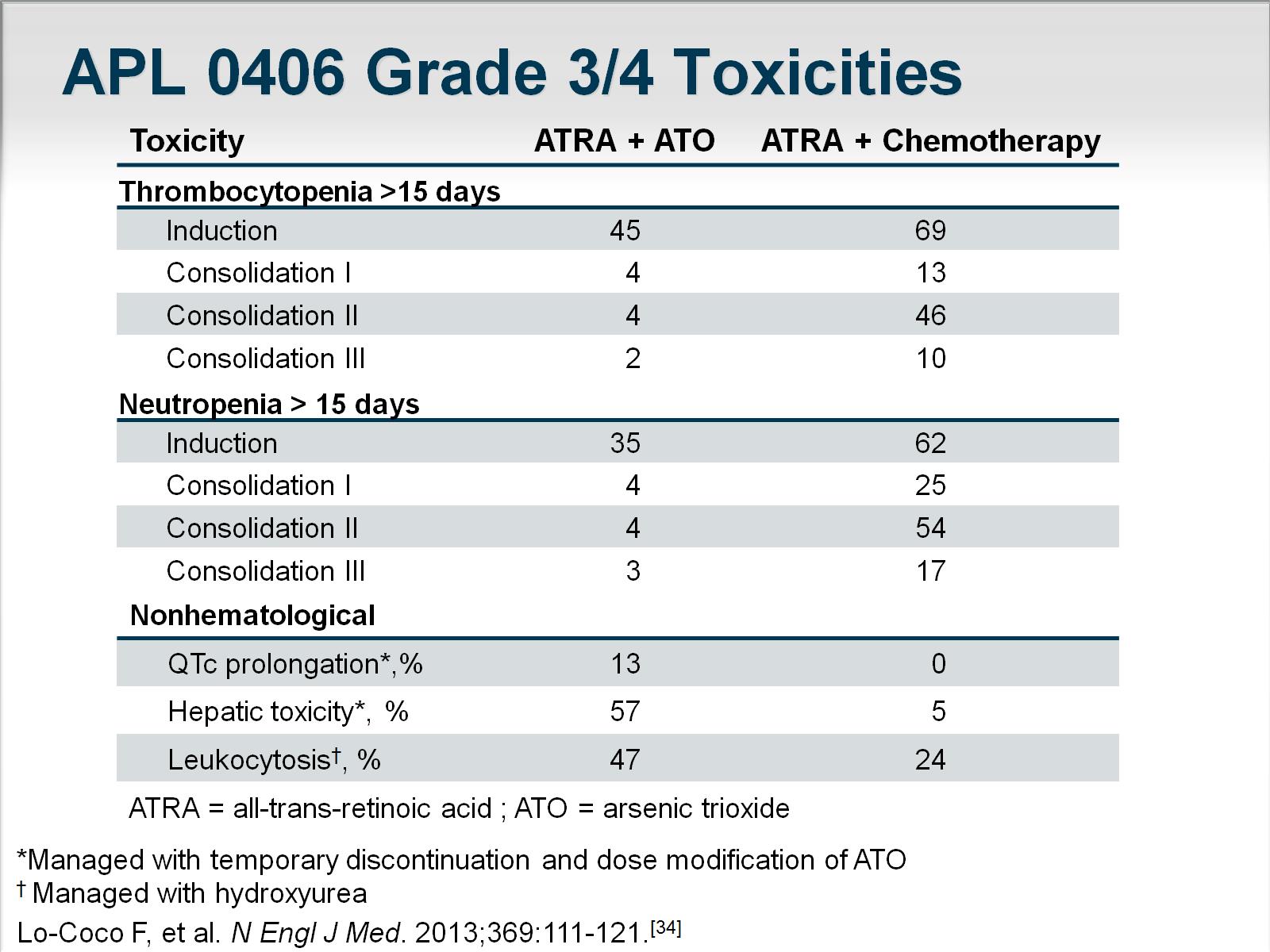 APL 0406 Grade 3/4 Toxicities
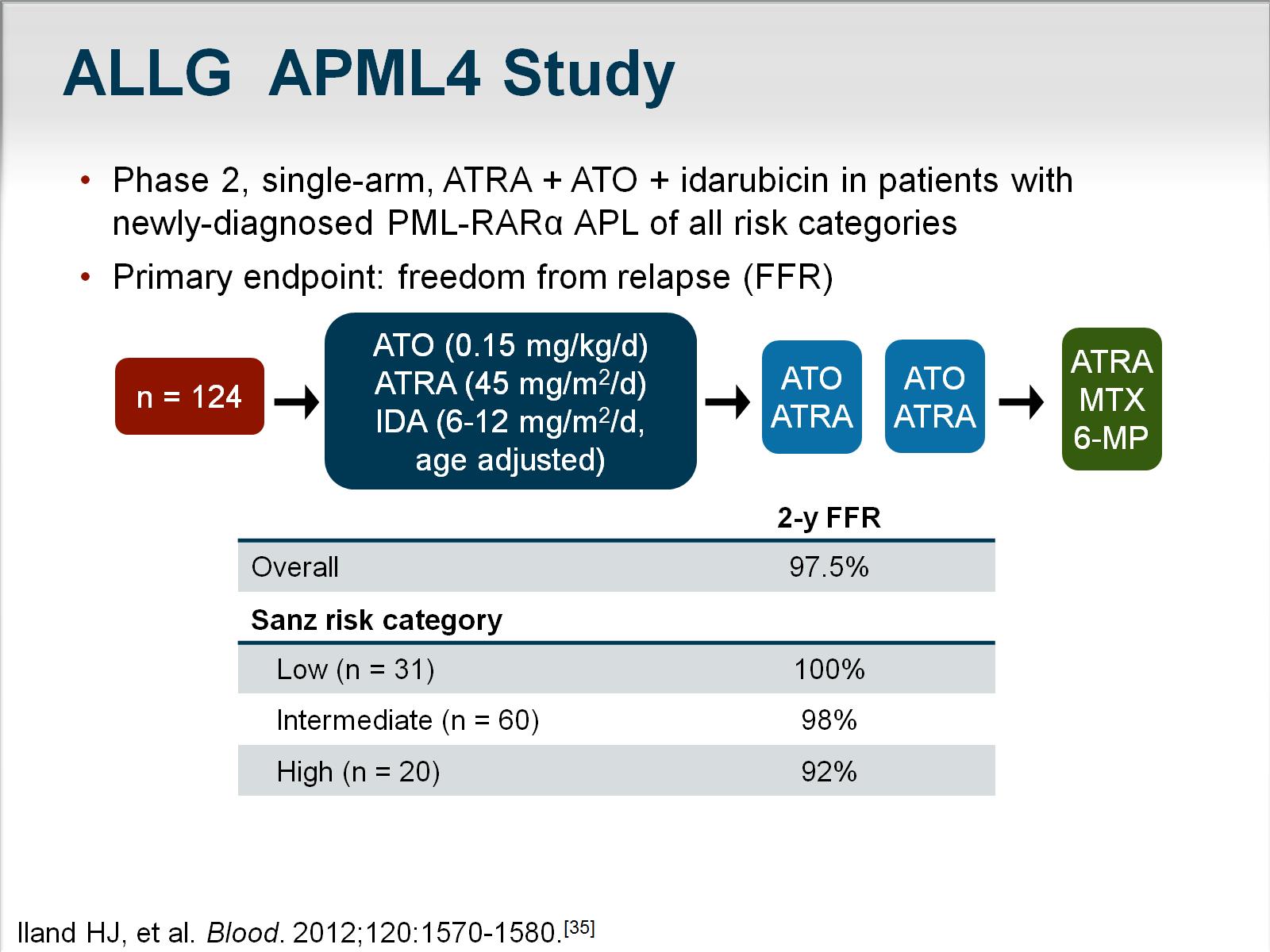 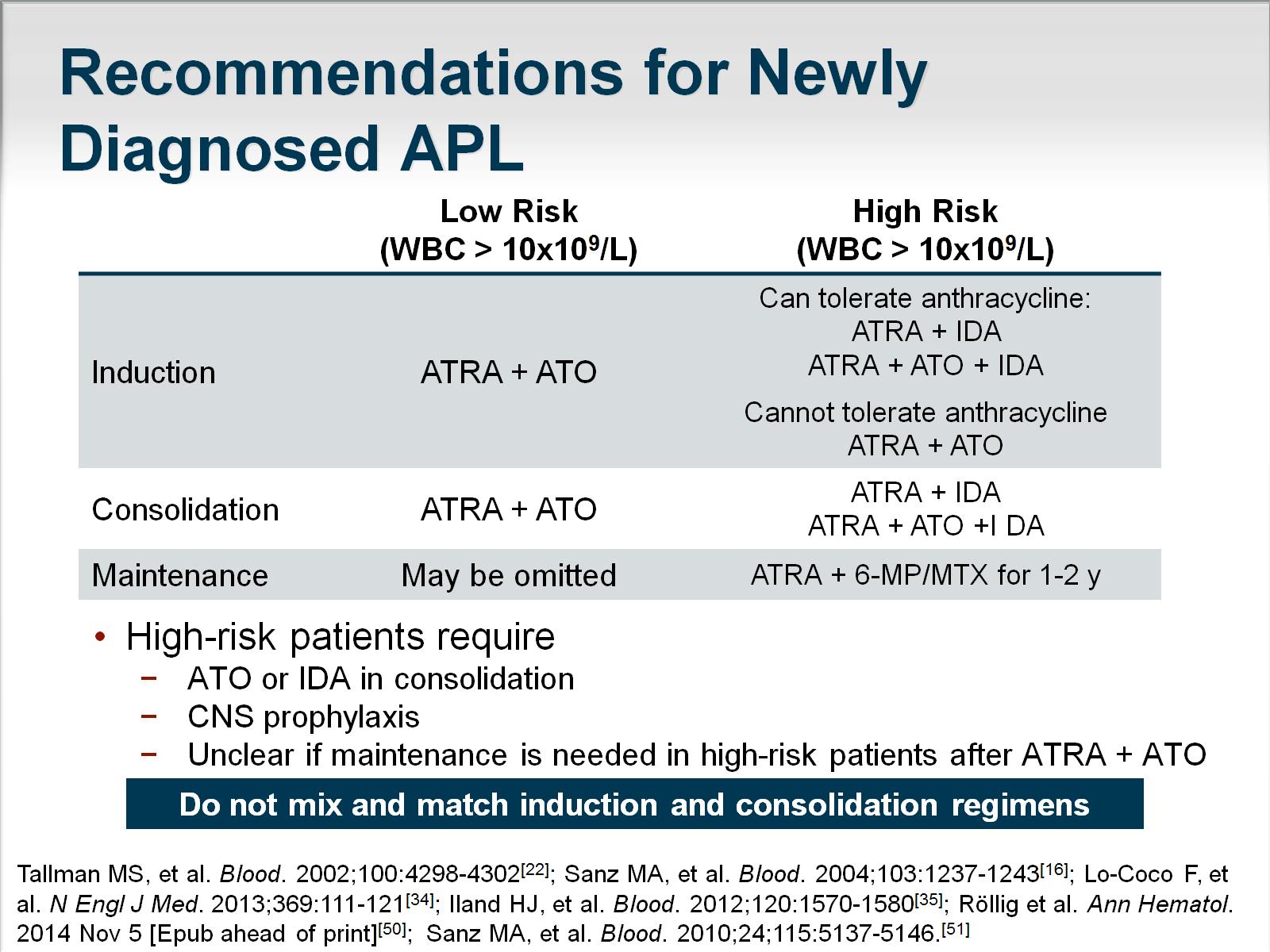 Recommendations for Newly Diagnosed APL
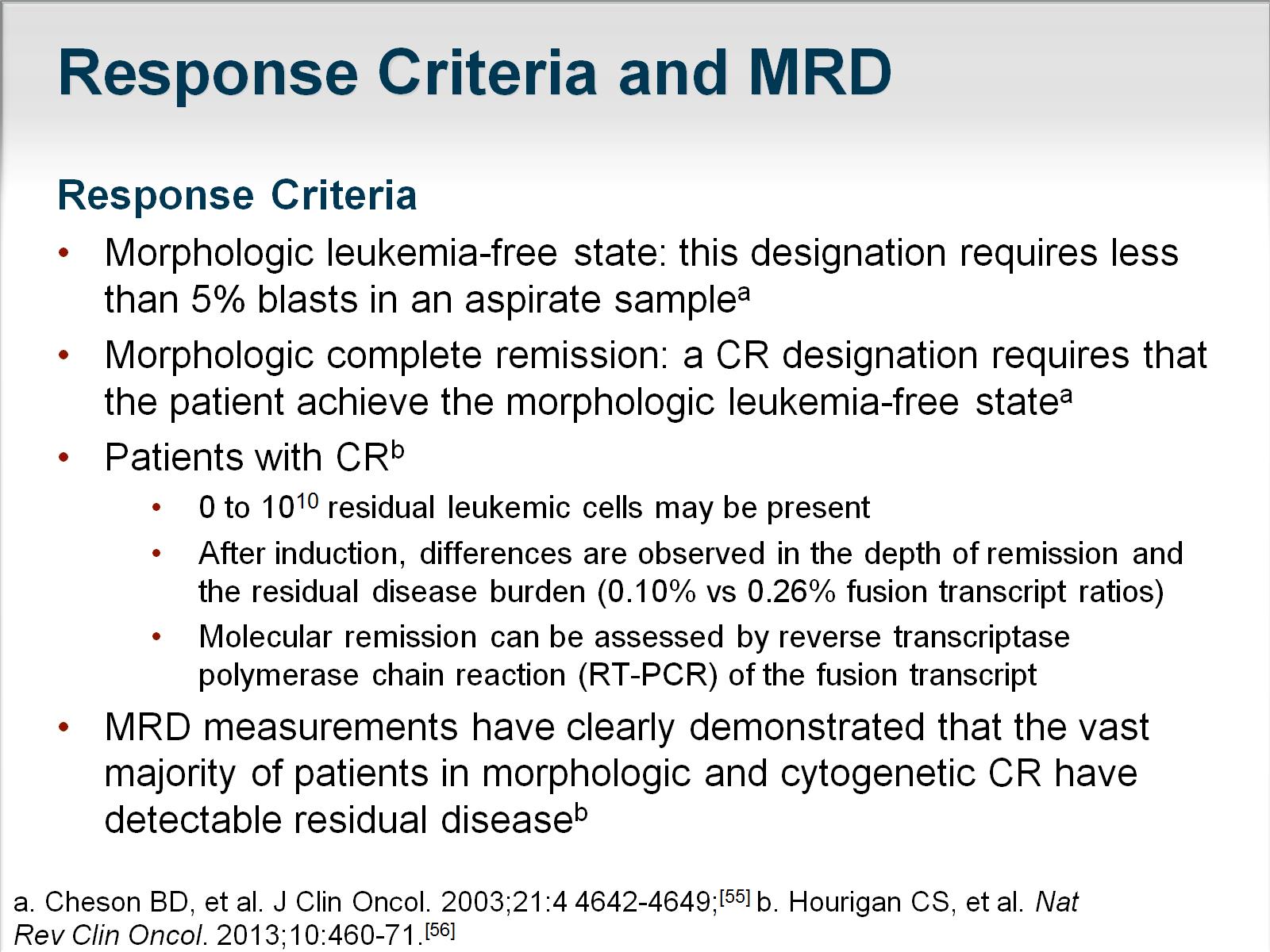 Response Criteria and MRD
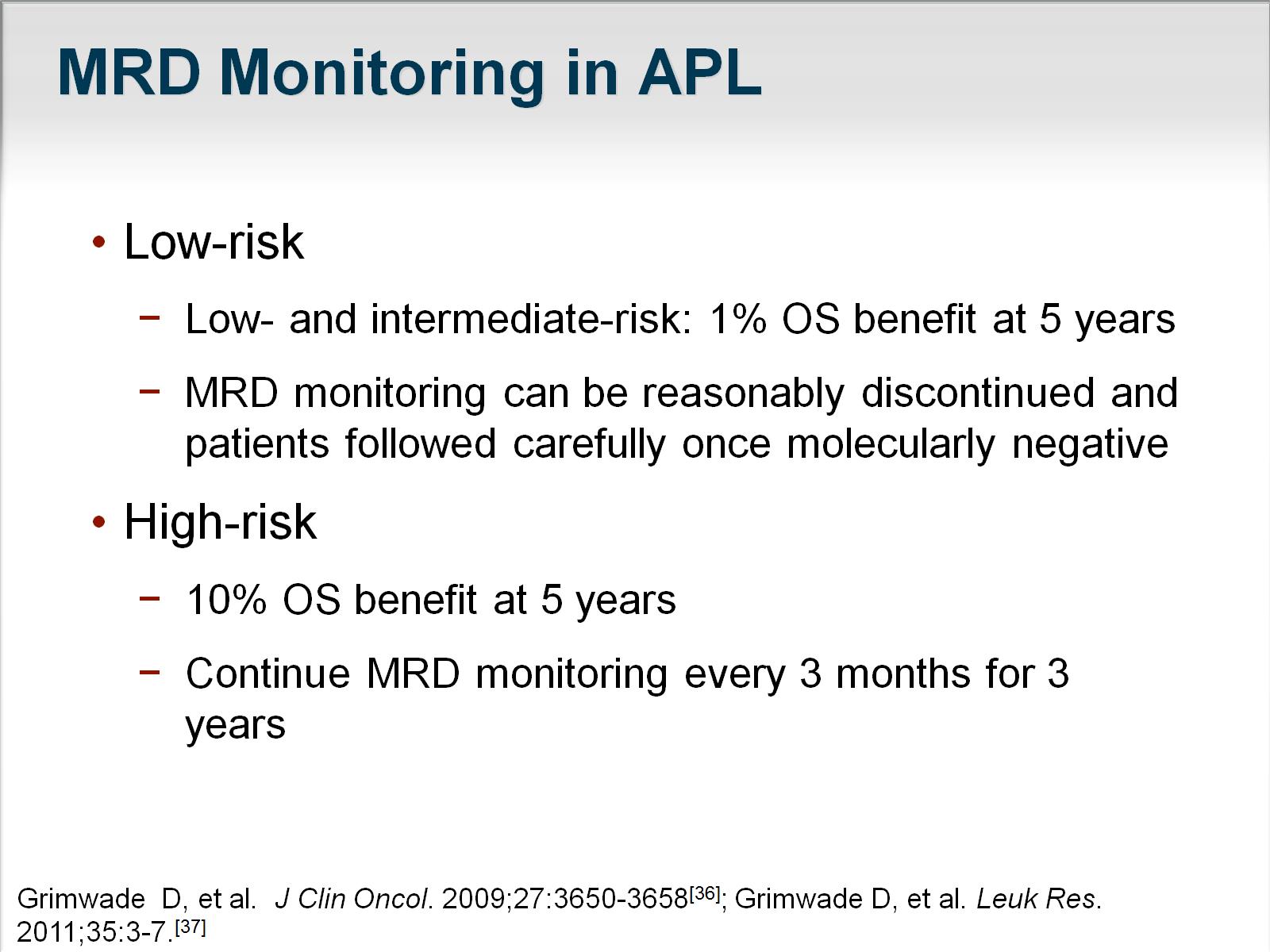 MRD Monitoring in APL
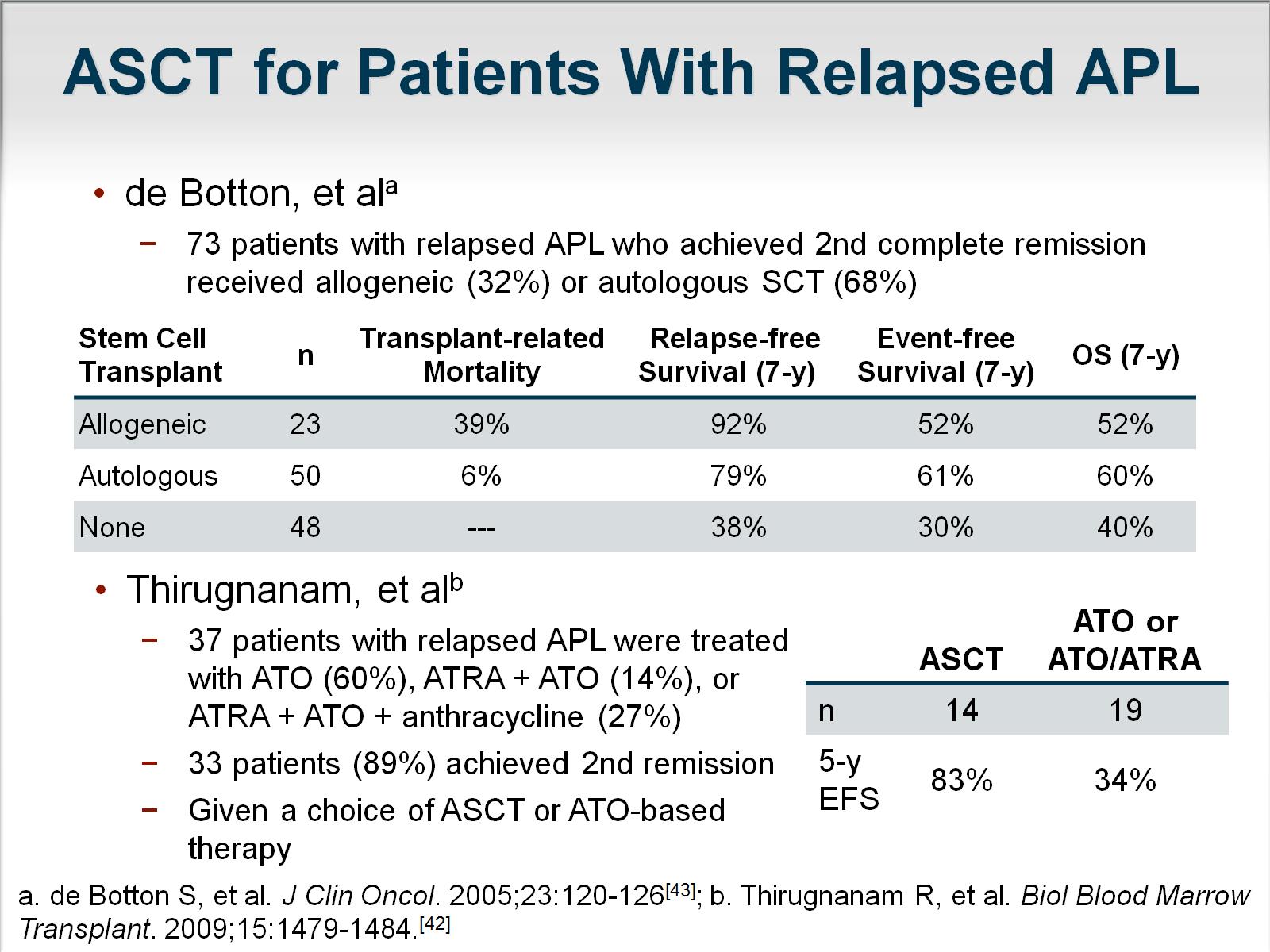 ASCT for Patients With Relapsed APL
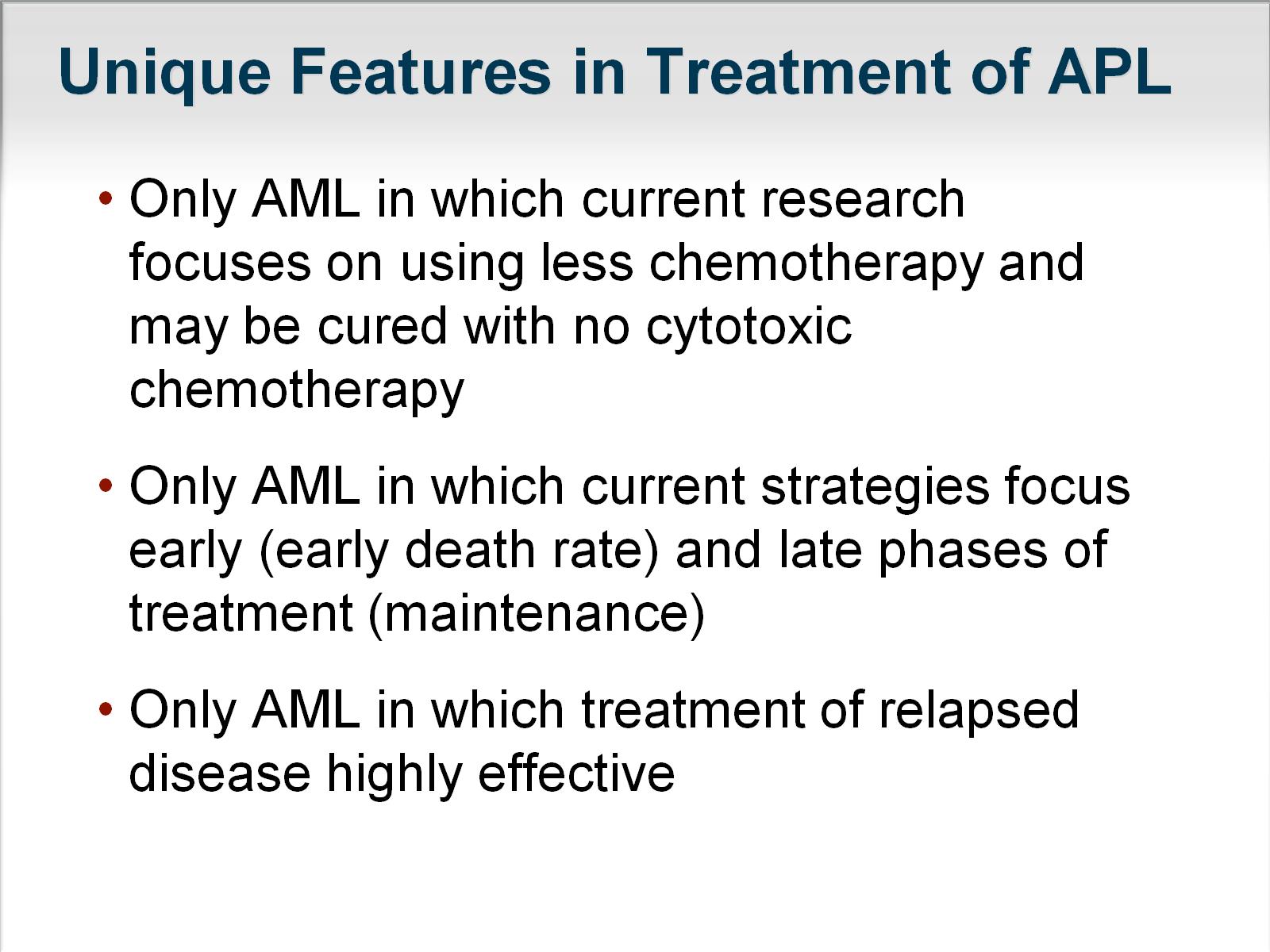 Unique Features in Treatment of APL
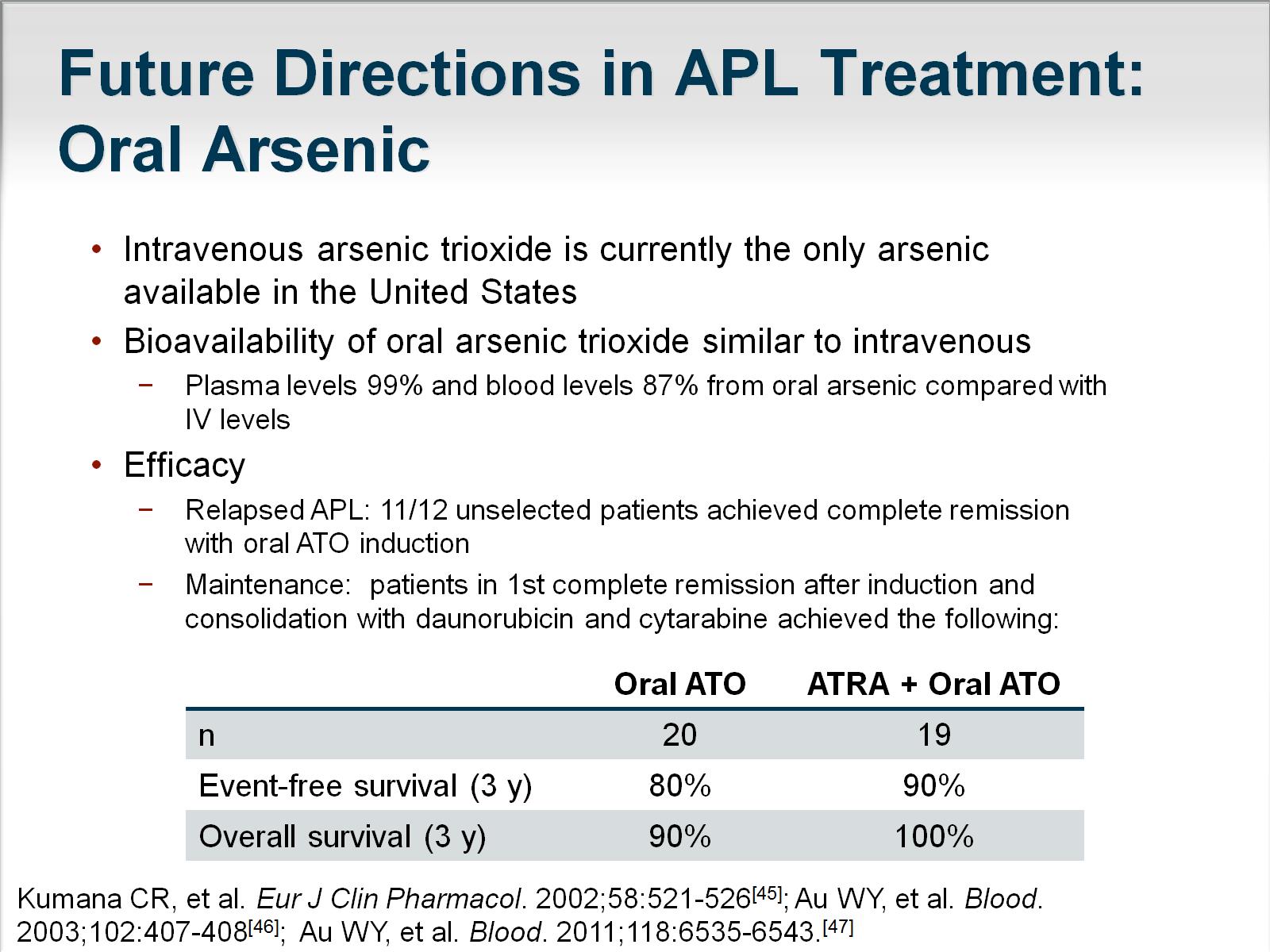 Future Directions in APL Treatment: Oral Arsenic
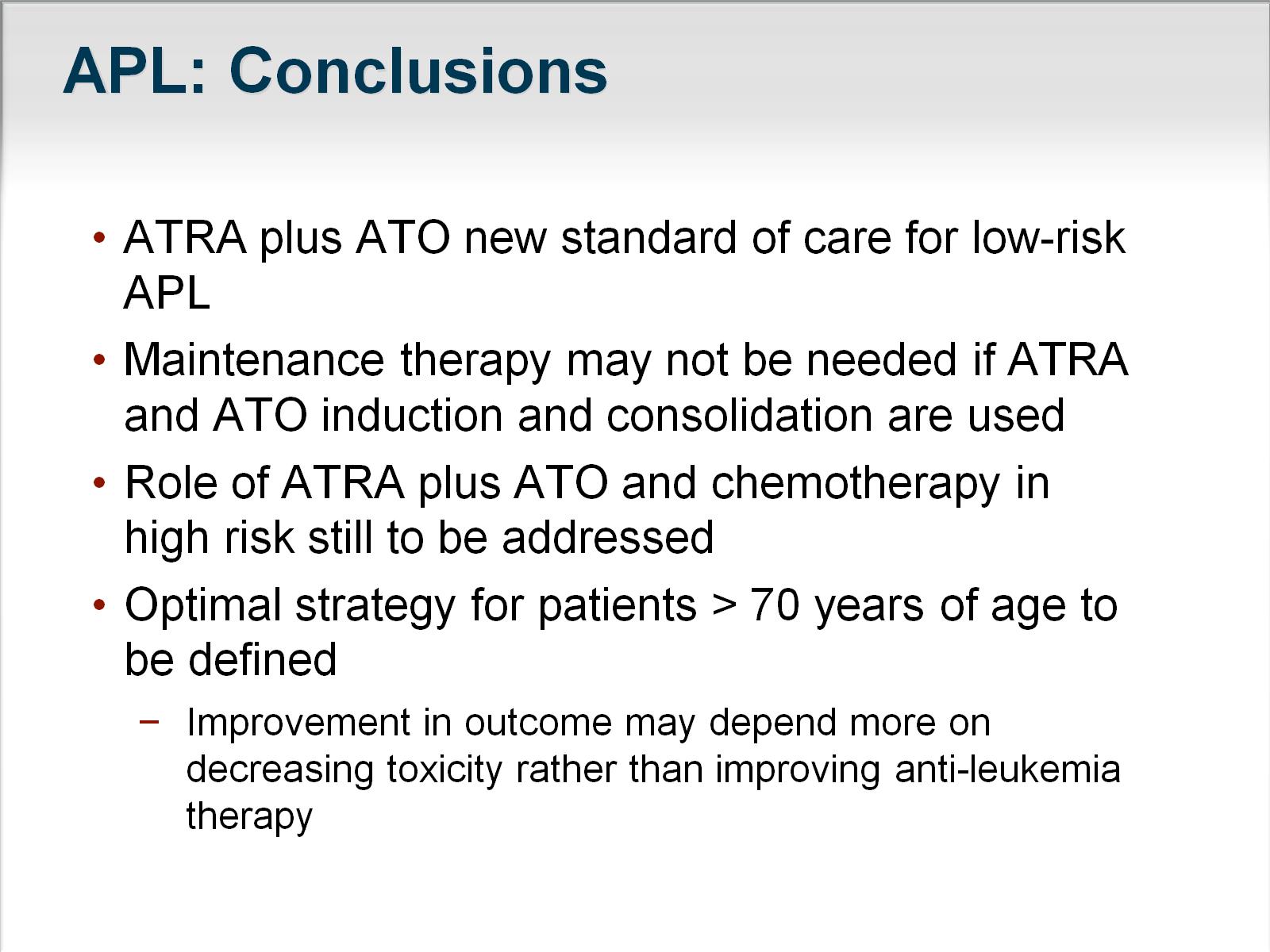 APL: Conclusions
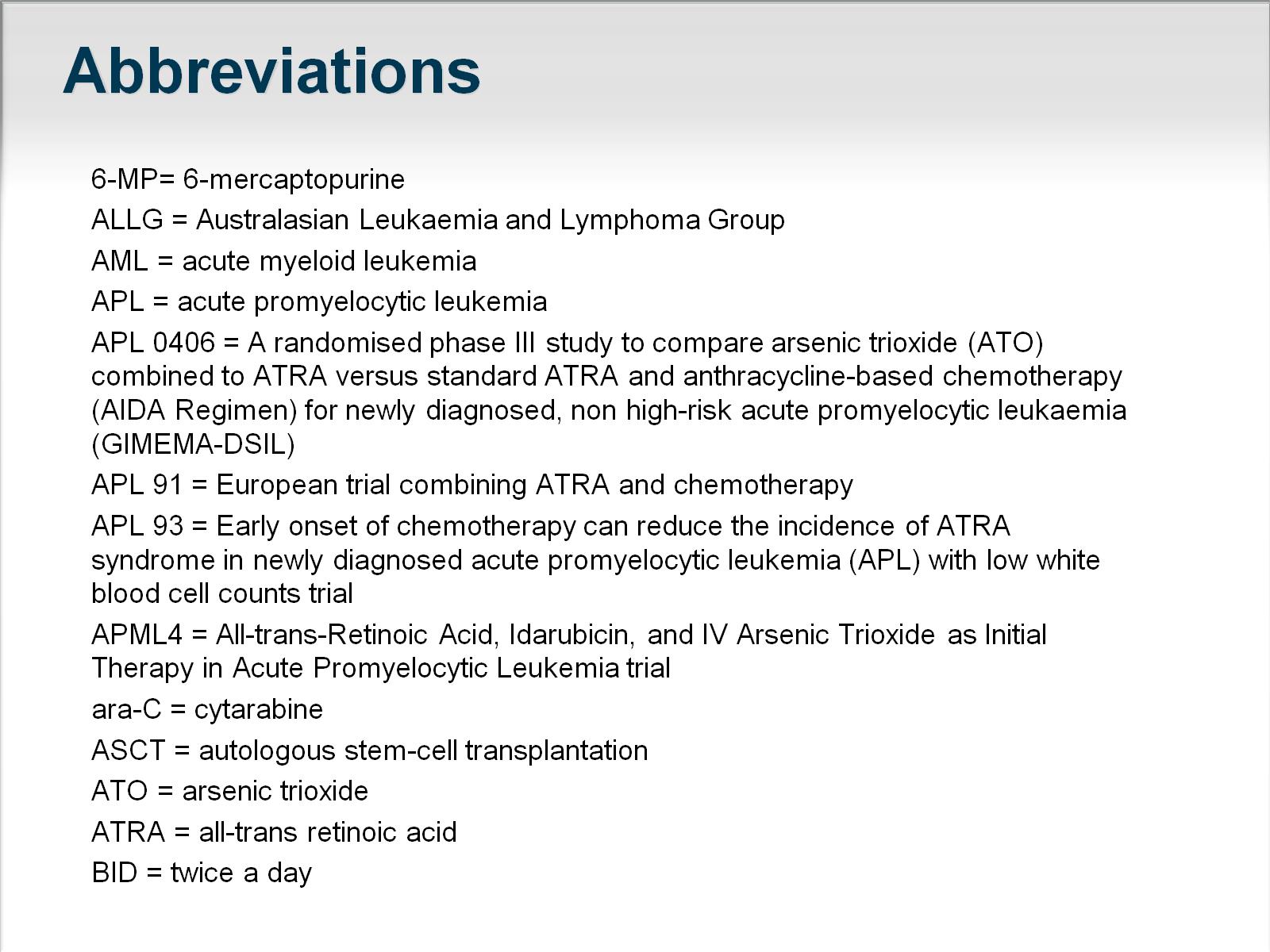 Abbreviations
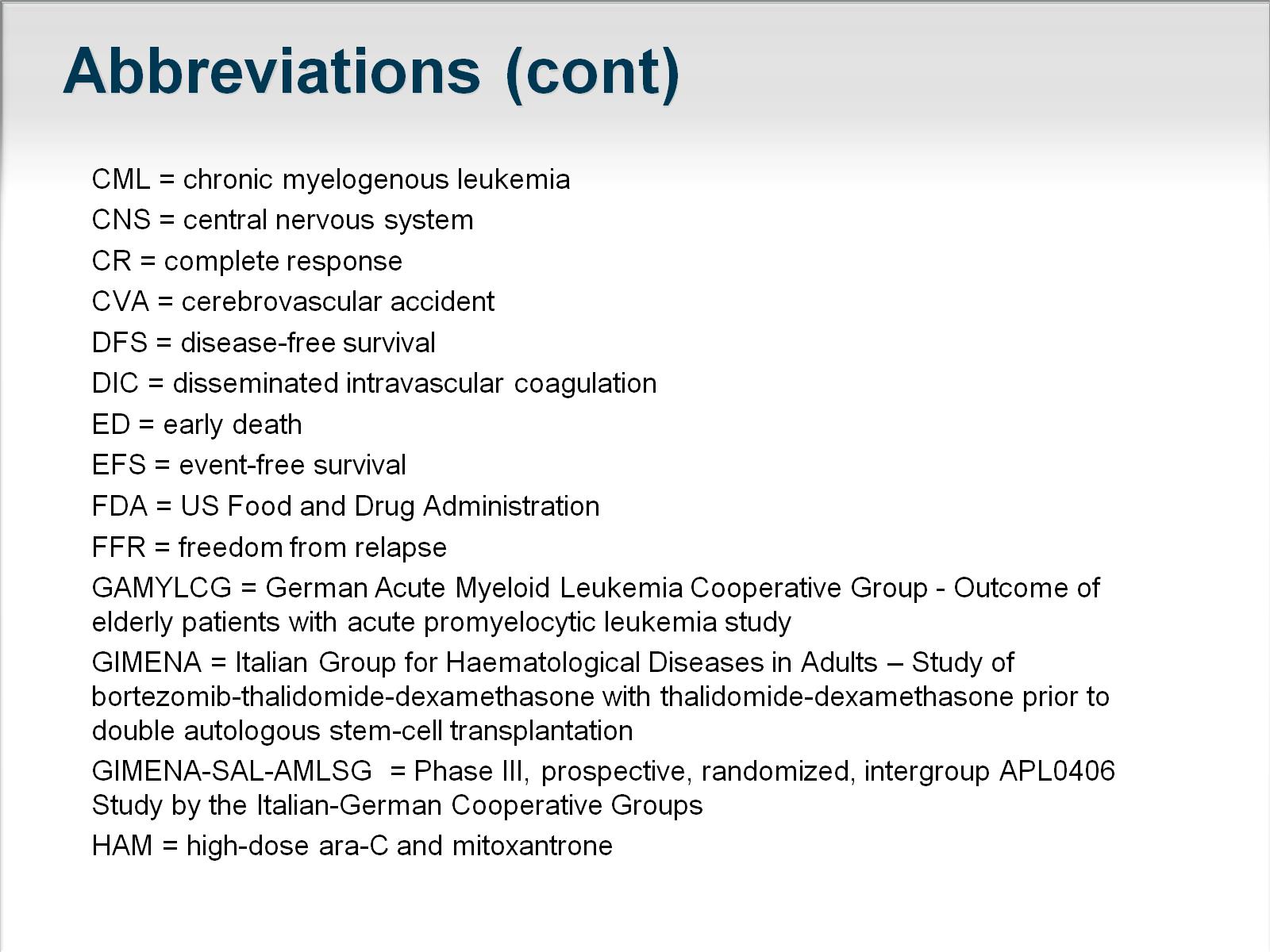 Abbreviations (cont)
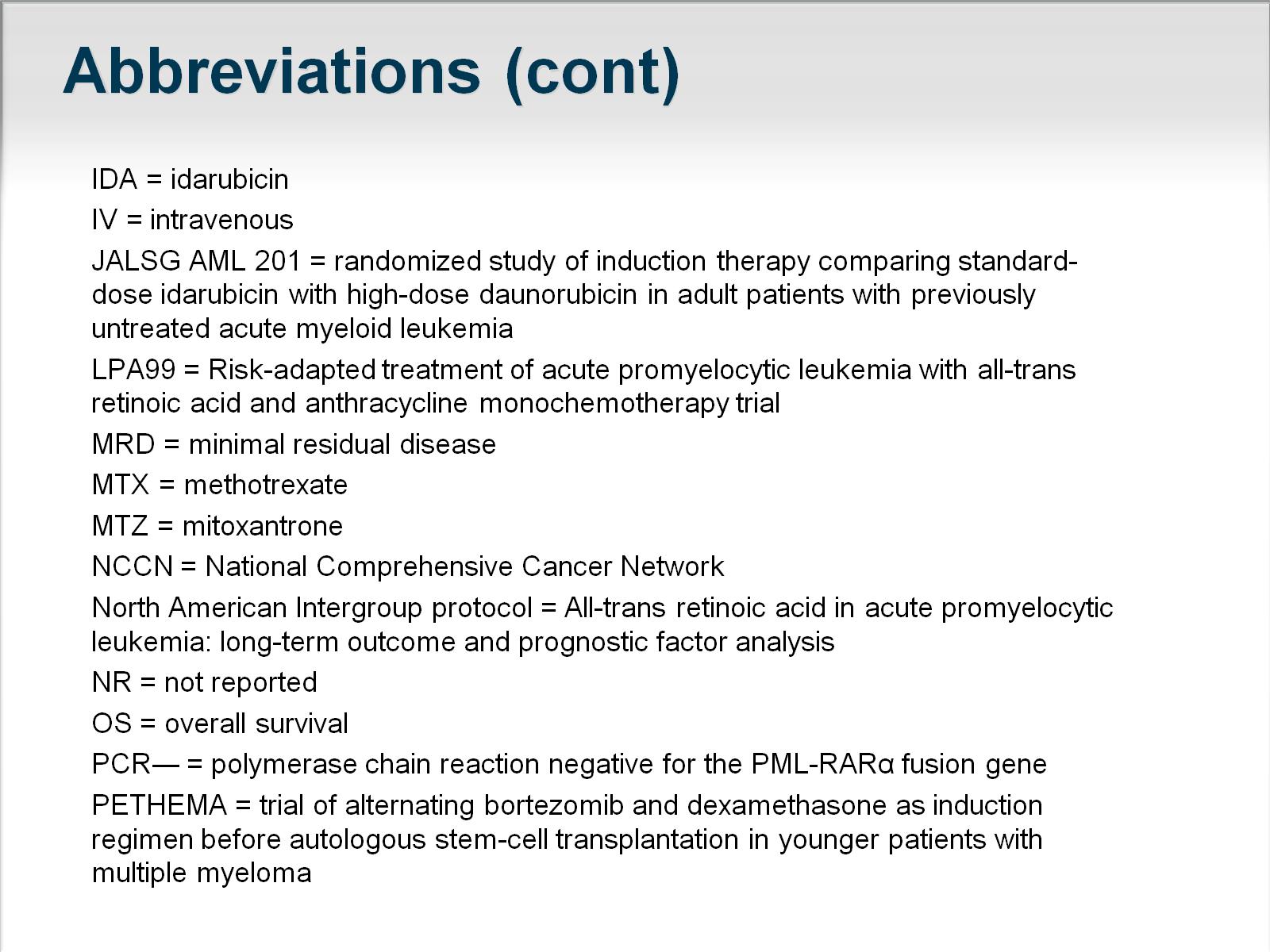 Abbreviations (cont)
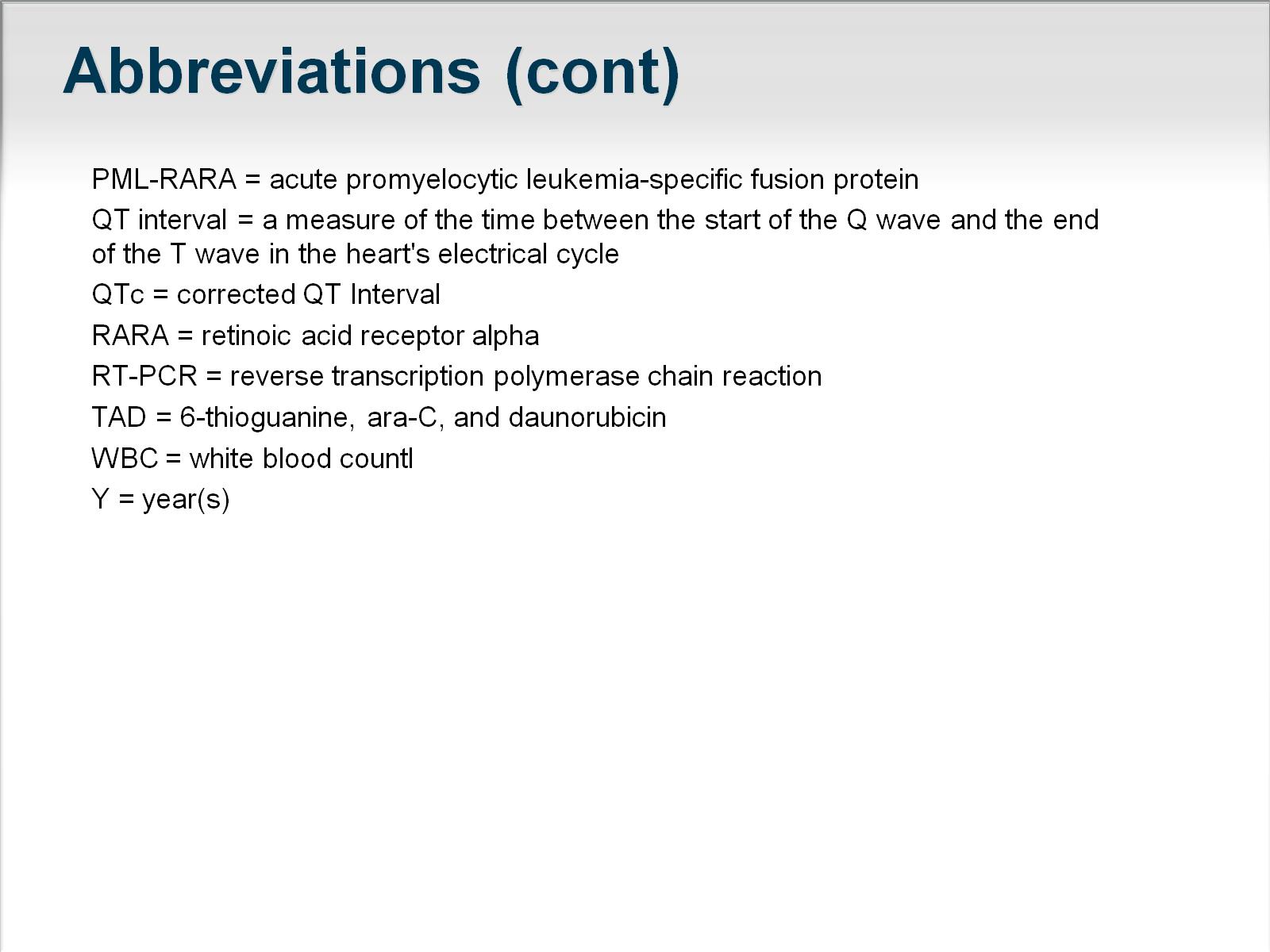 Abbreviations (cont)
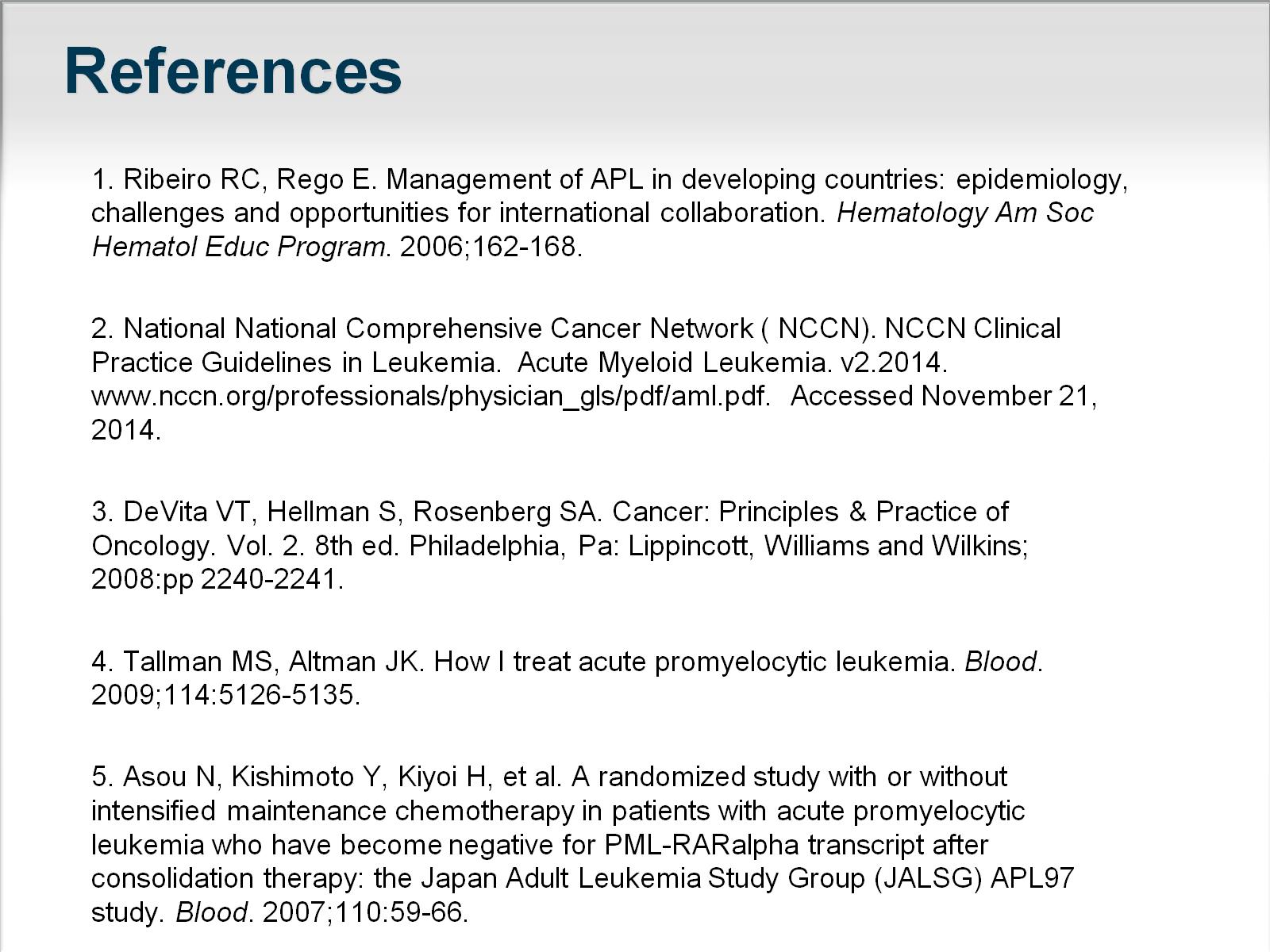 References
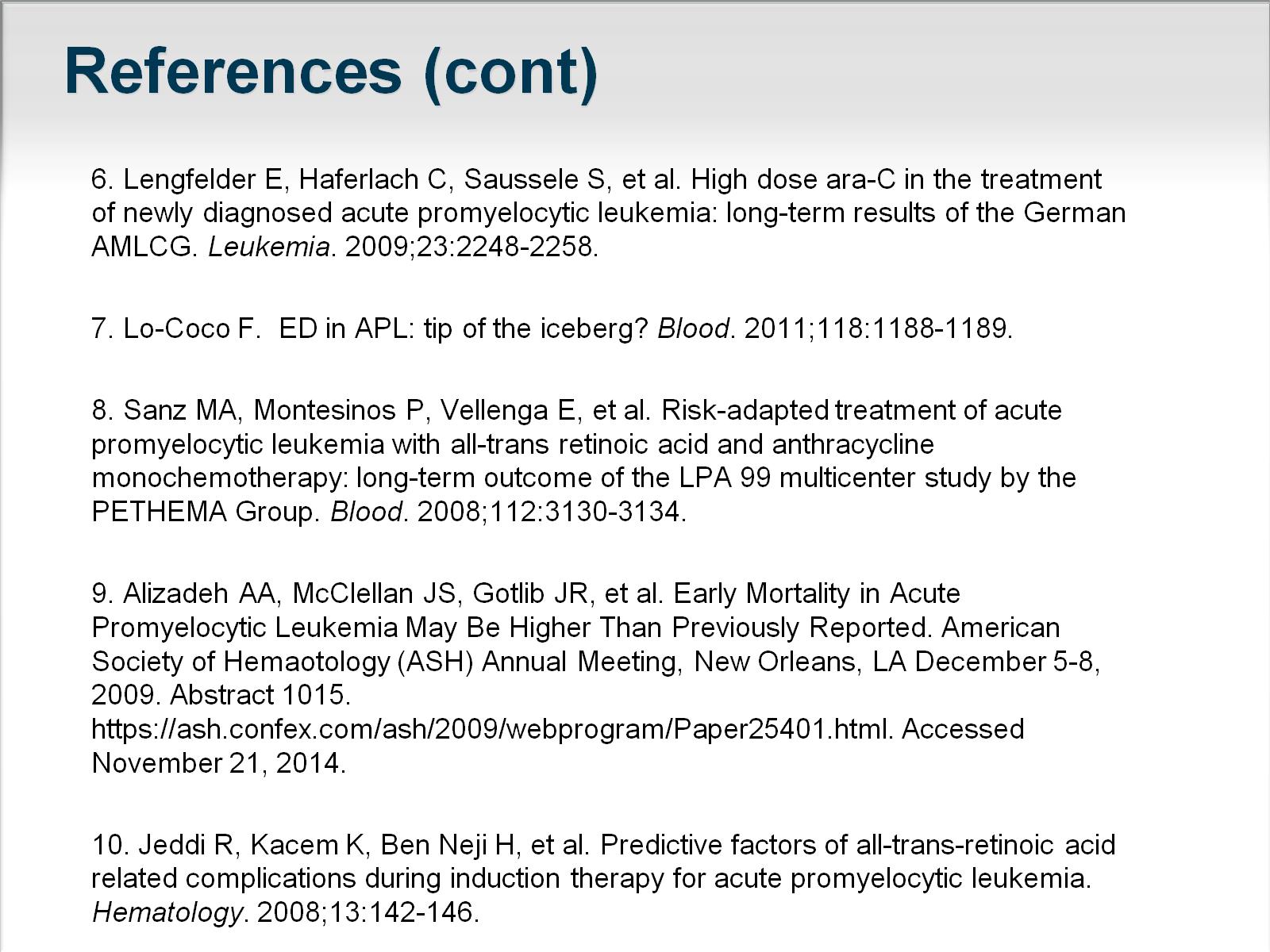 References (cont)
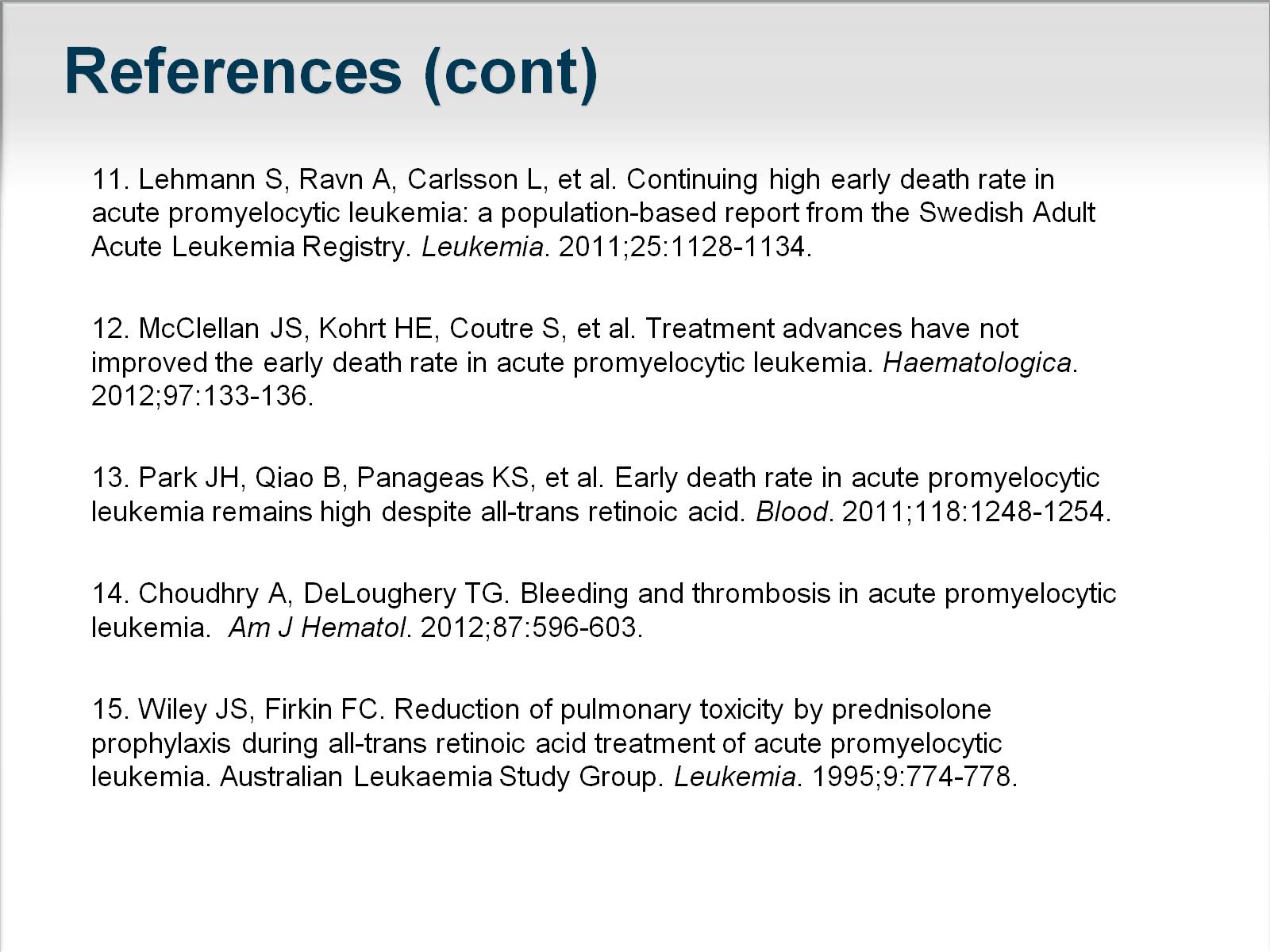 References (cont)
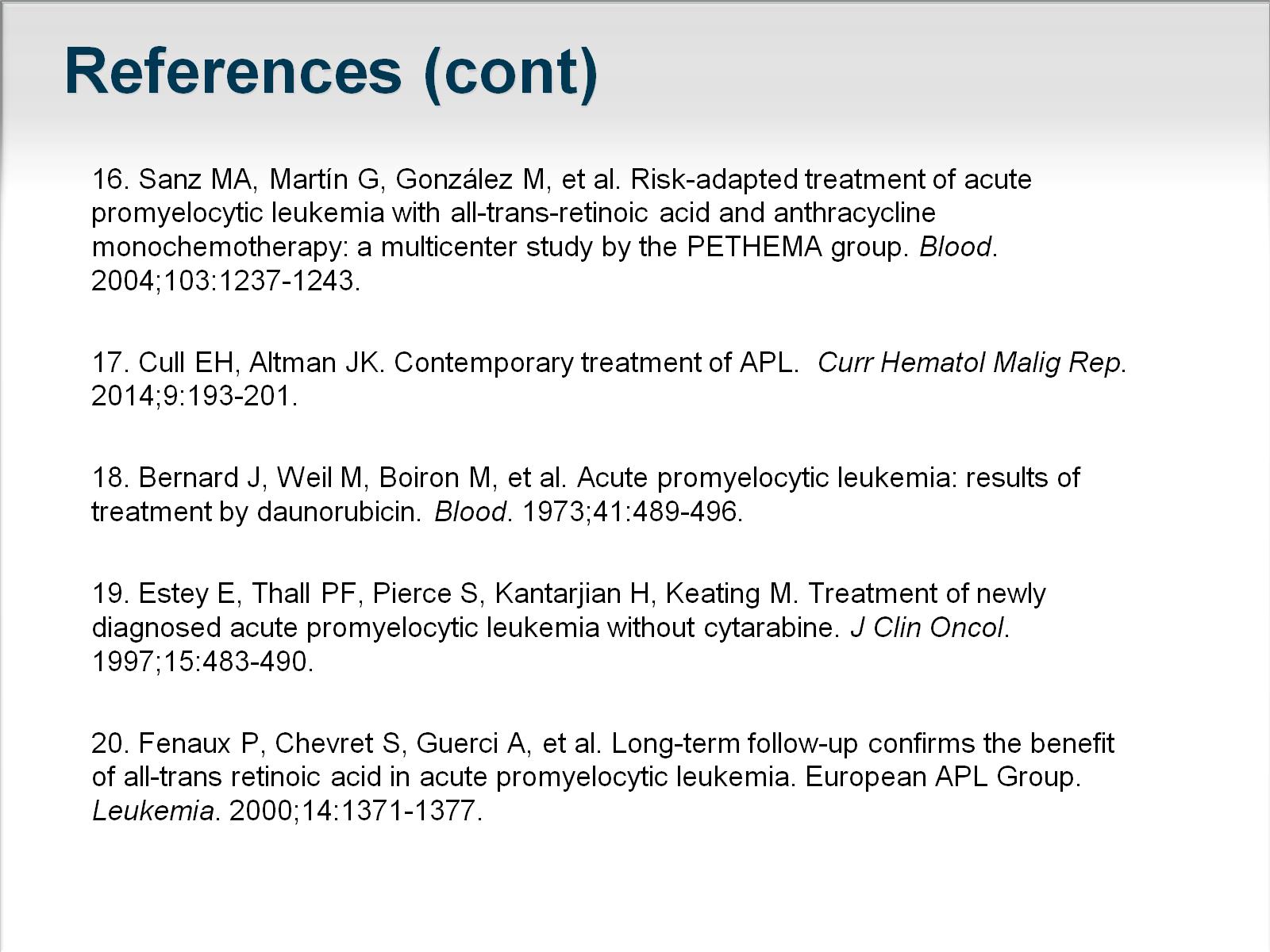 References (cont)
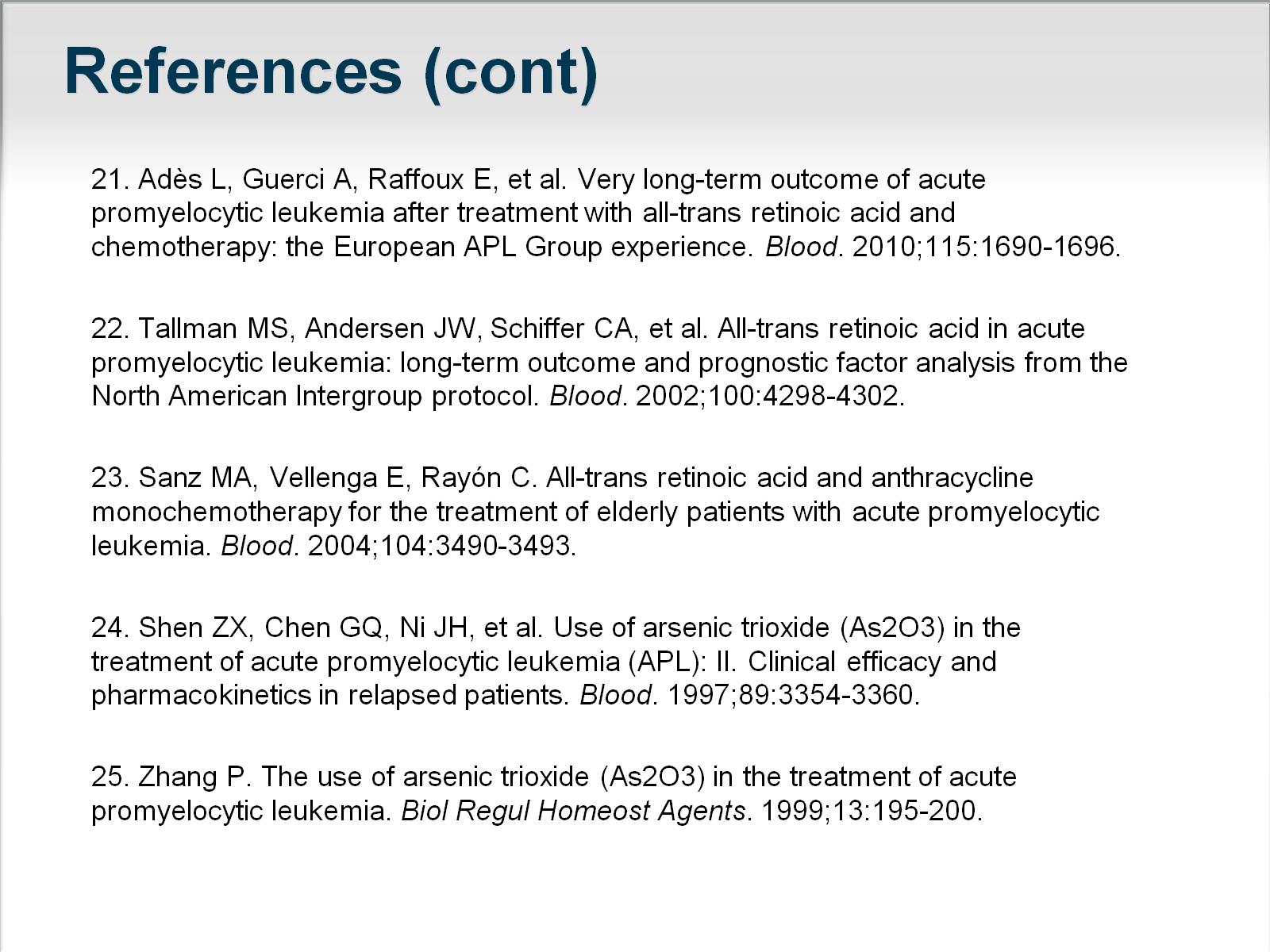 References (cont)
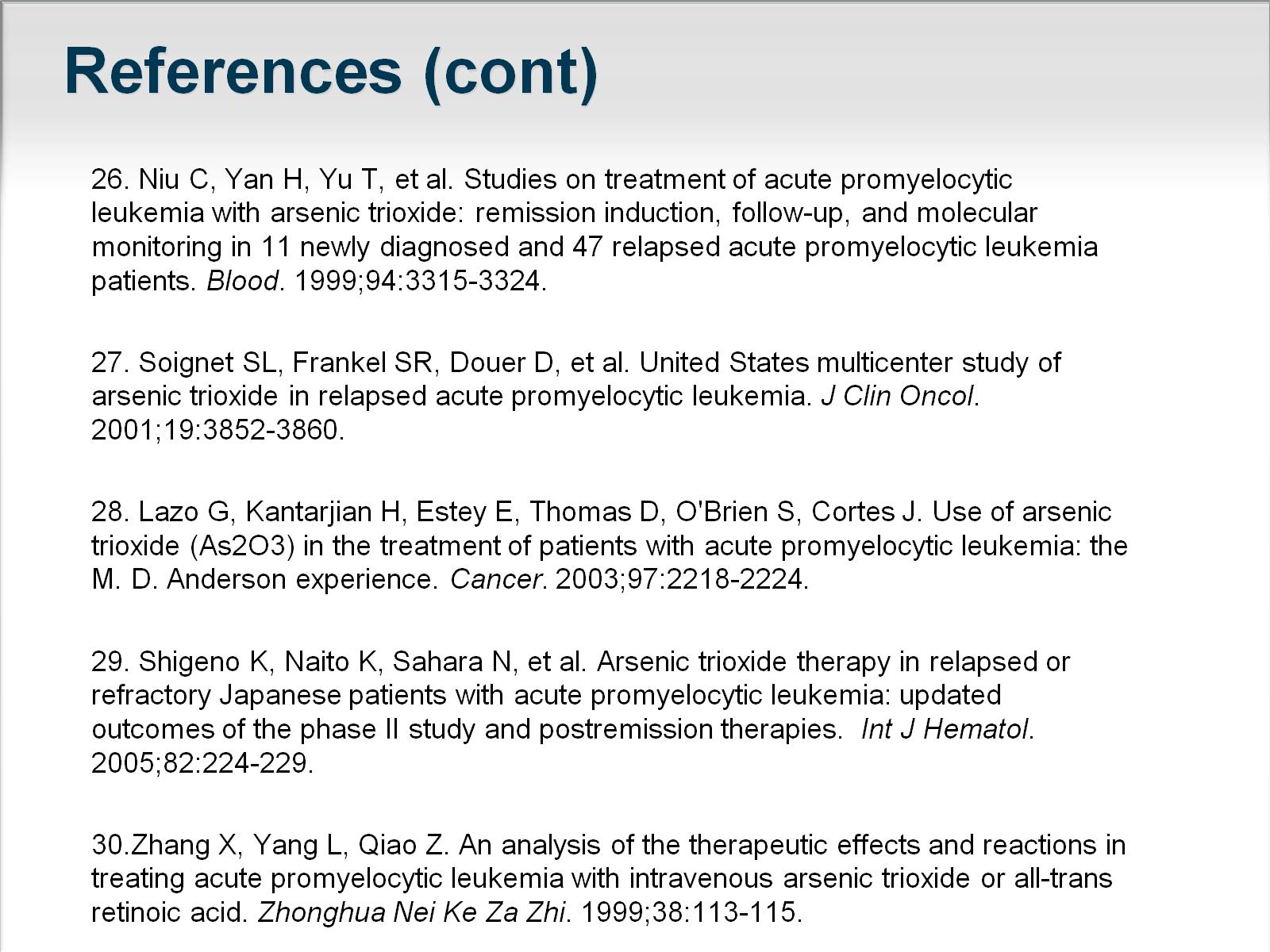 References (cont)
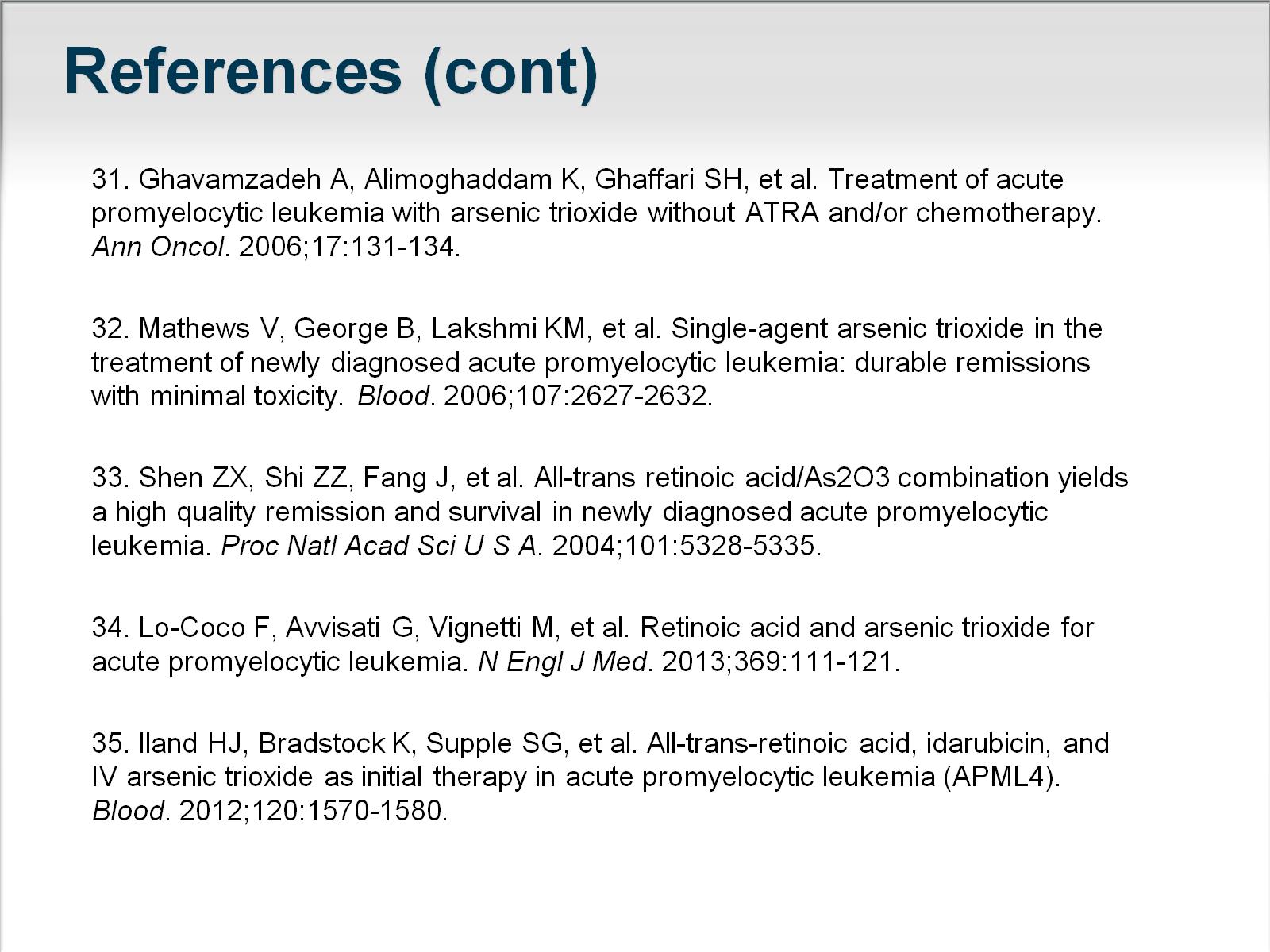 References (cont)
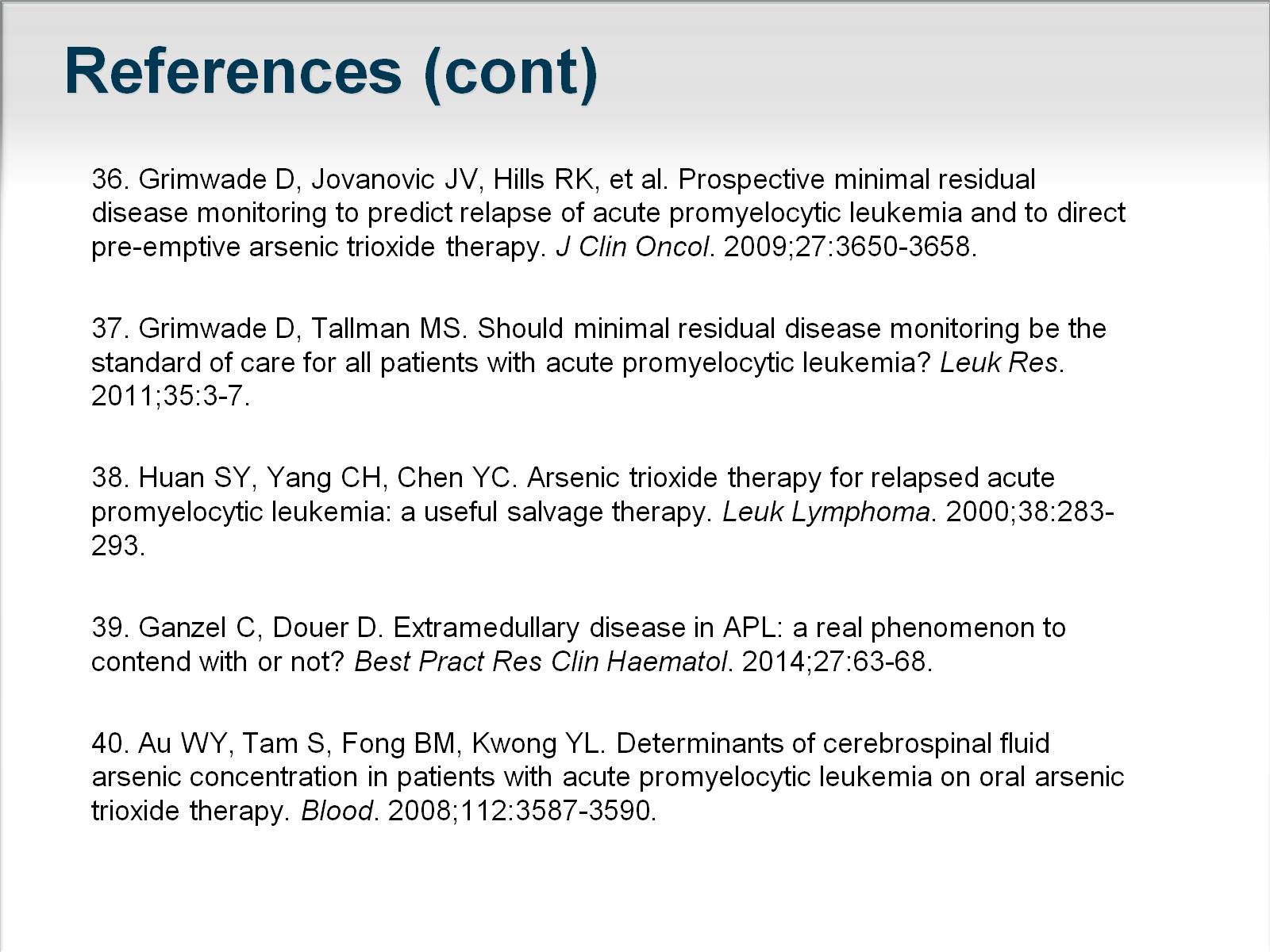 References (cont)
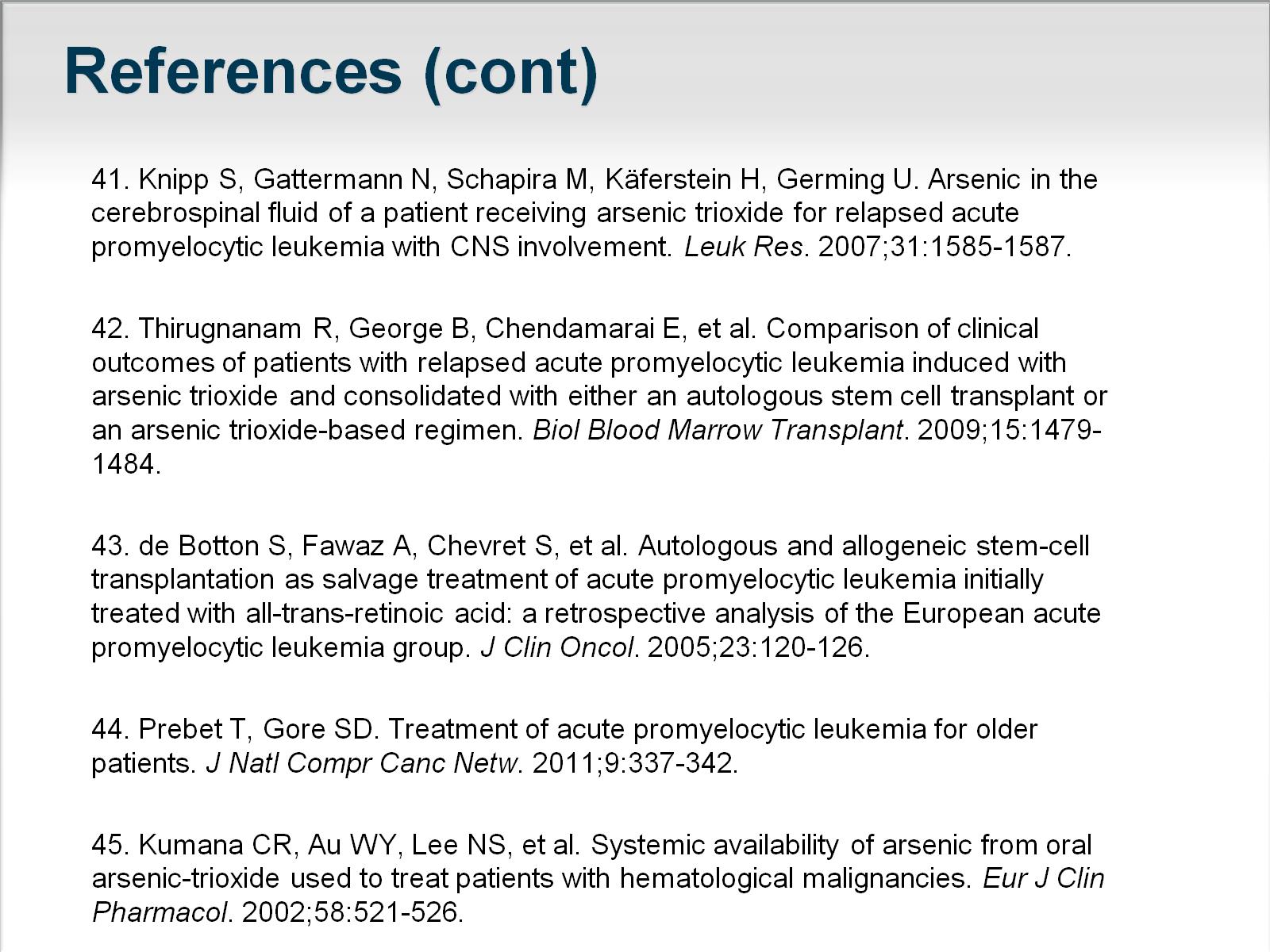 References (cont)
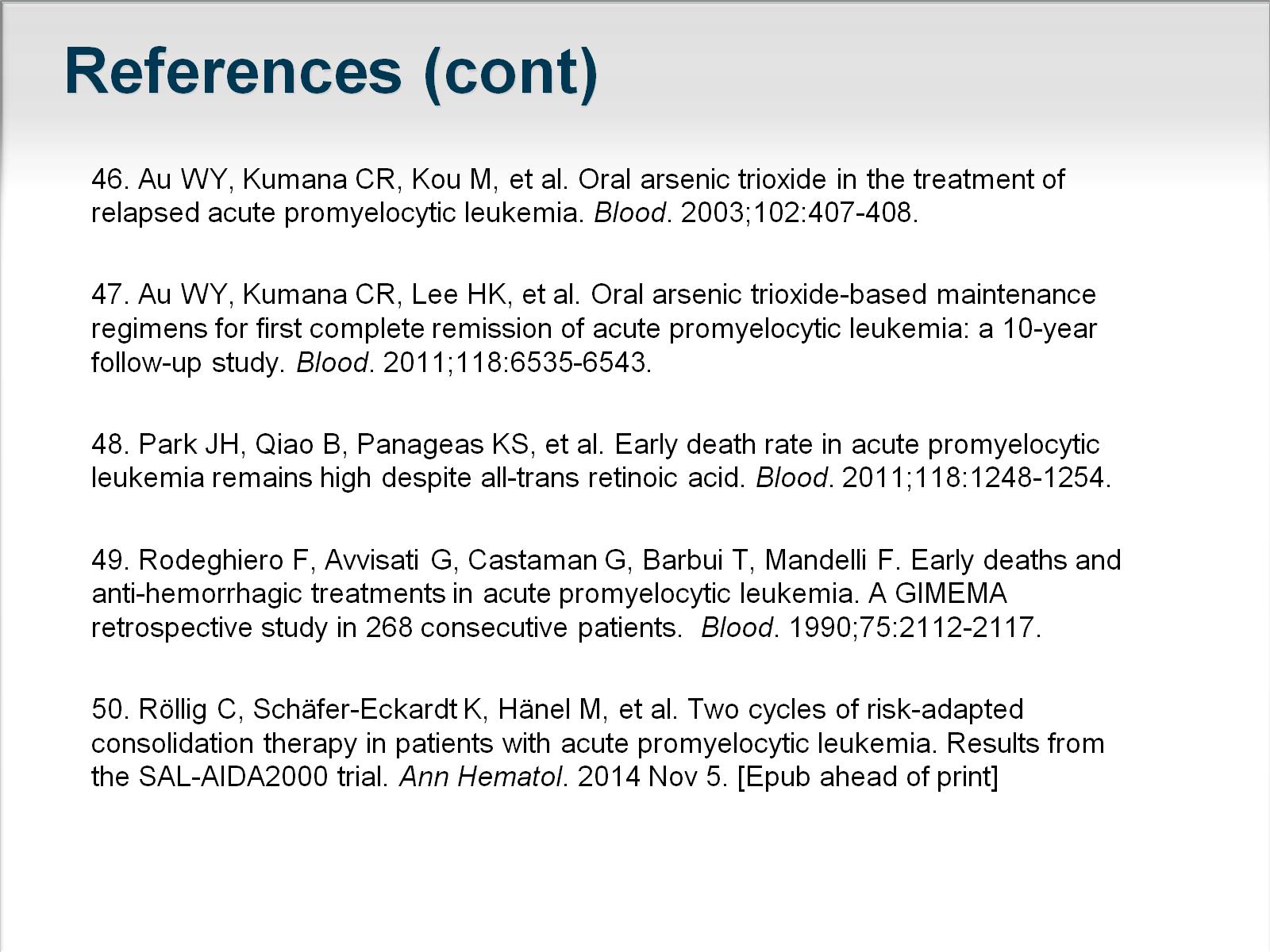 References (cont)
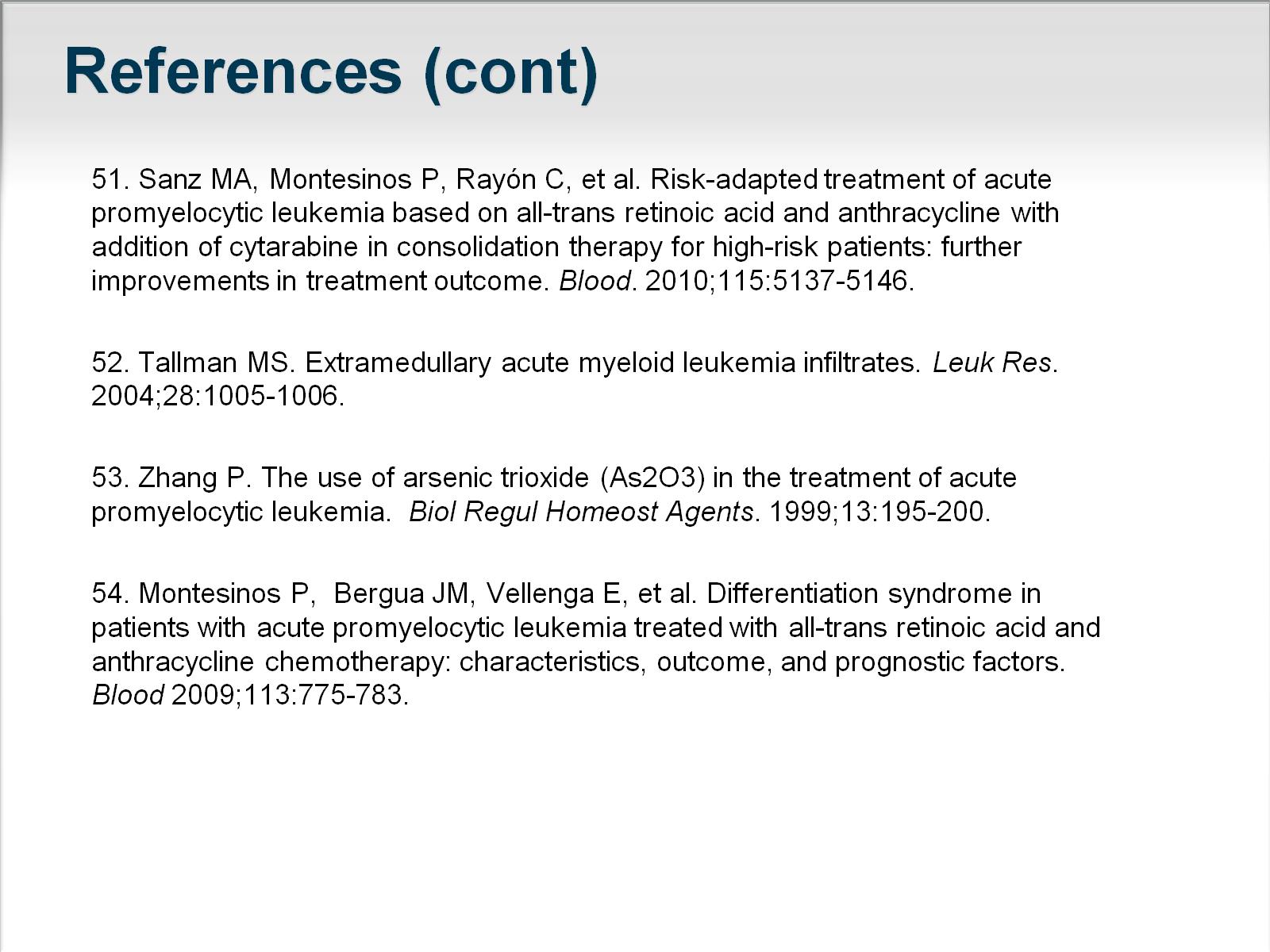 References (cont)
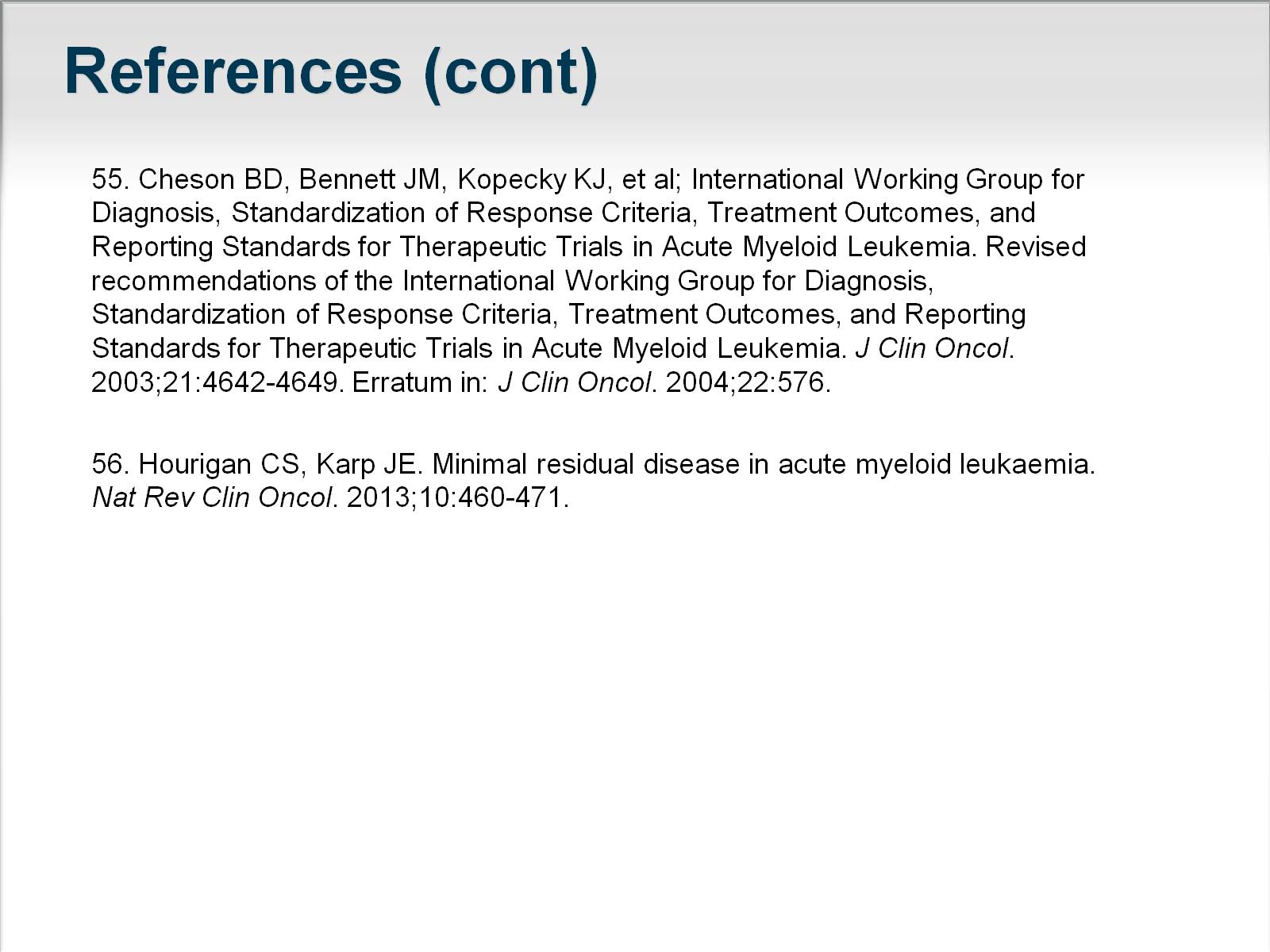 References (cont)